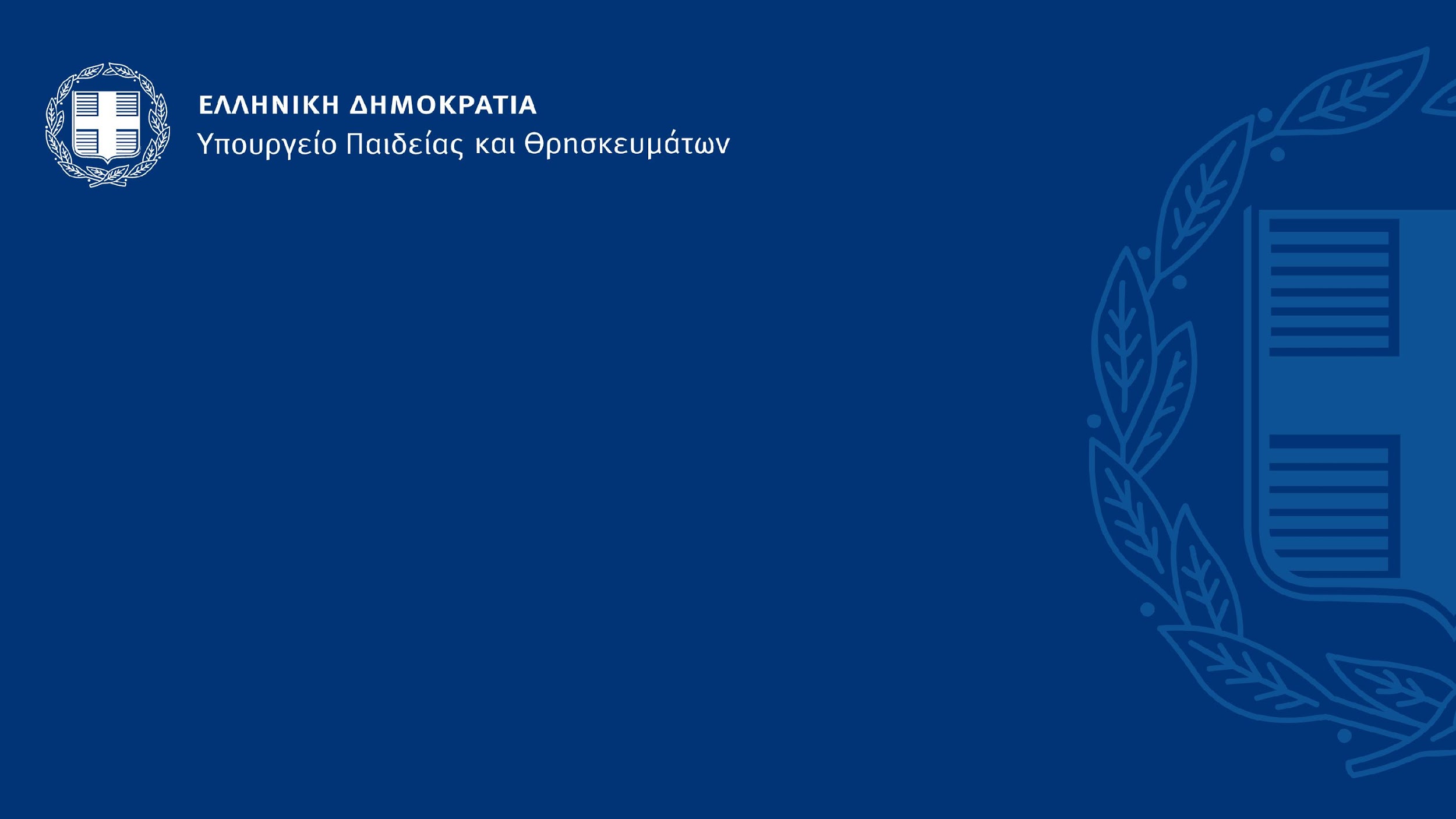 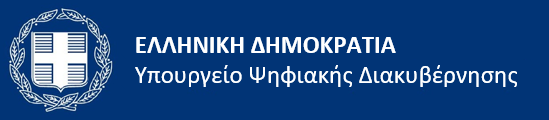 ΕΛΛΗΝΙΚΗ ΔΗΜΟΚΡΑΤΙΑ
Υπουργείο Υγείας
Ψηφιακό Εργαλείο Αξιολόγησης 
της Εμπειρίας του Ασθενή 
στα Νοσοκομεία του Ε.Σ.Υ.
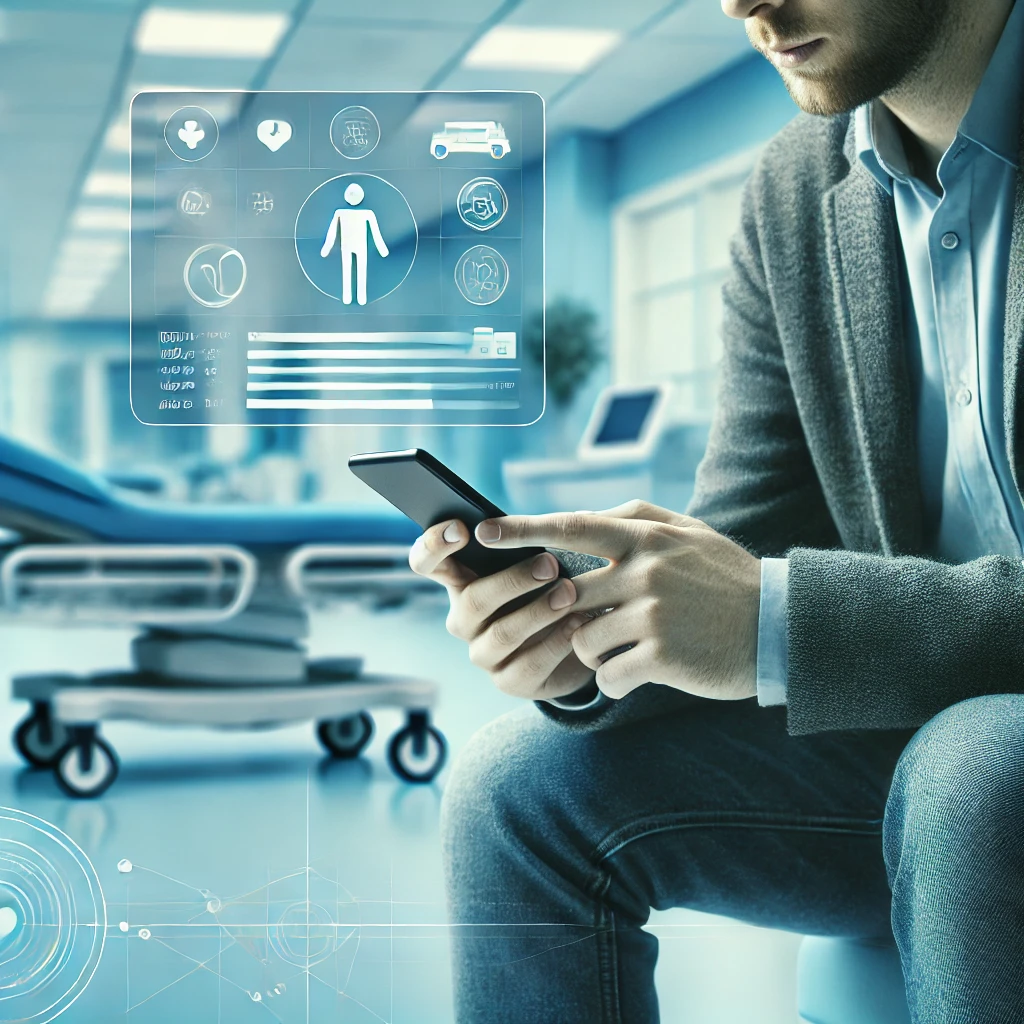 Το Έργο & Χρηματοδότηση
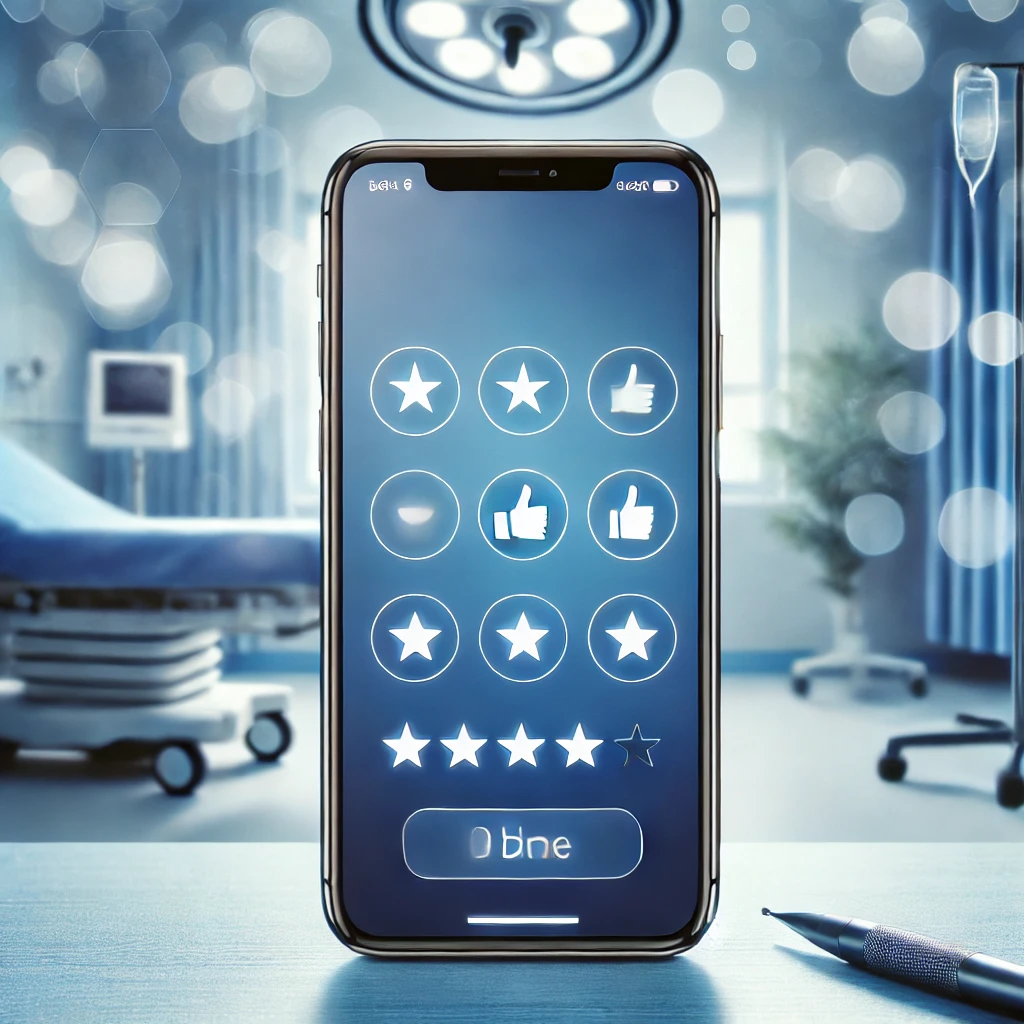 2
Αναγκαιότητα παρέμβασης – Υφιστάμενη κατάσταση
3
Ο Σκοπός του Έργου, οι Συμμετέχοντες & οι Άξονες Αξιολόγησης
α.
4
Τα Βήματα της Διαδικασίας Αξιολόγησης
5
Η Εφαρμογή Βήμα- Βήμα
6
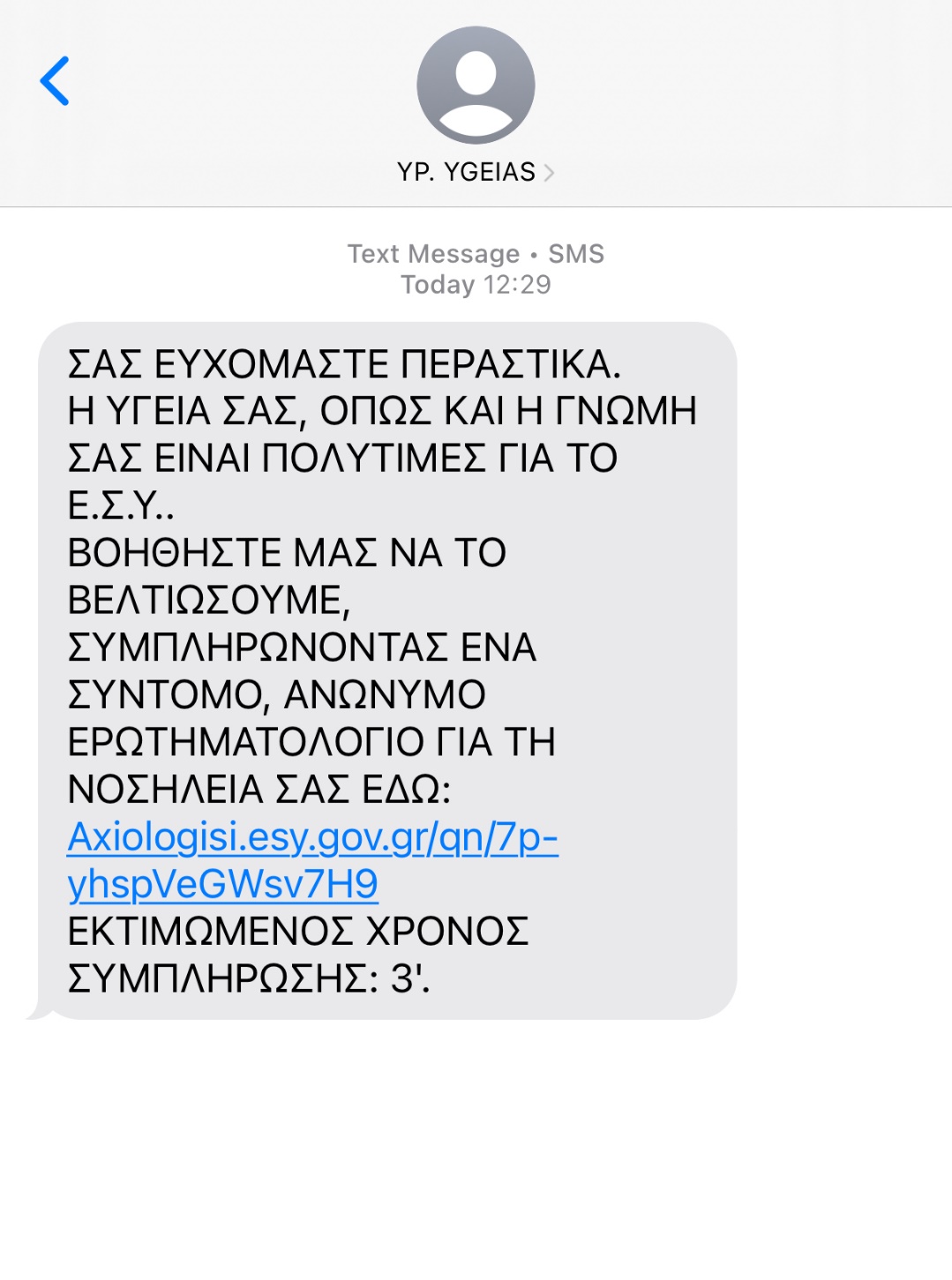 Το SMS συμμετοχής στην αξιολόγηση
7
Αυθεντικοποίηση Χρήστη
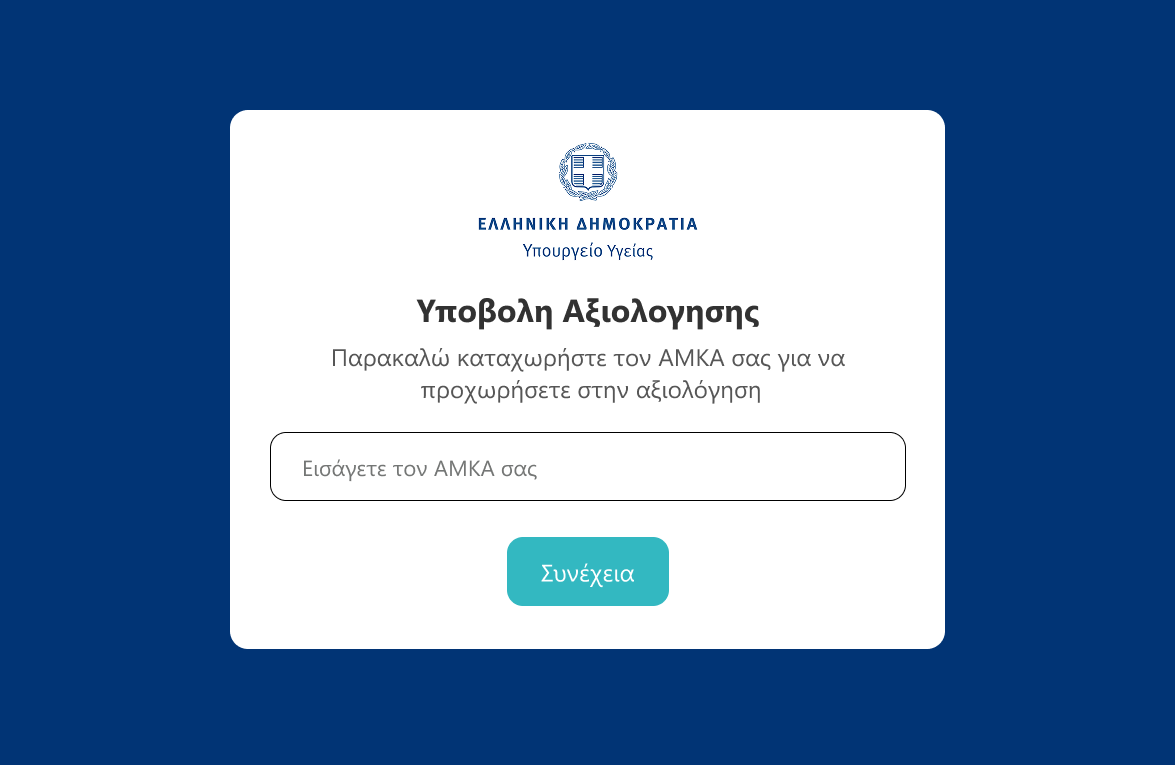 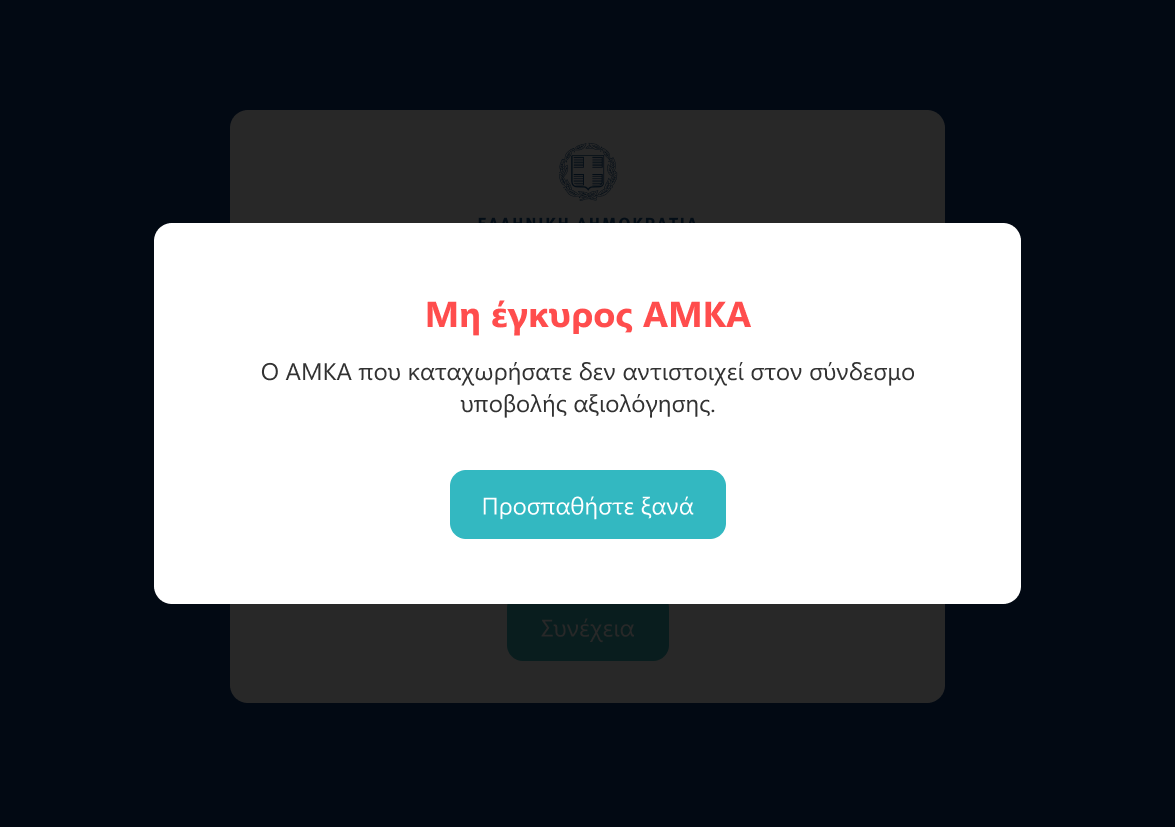 8
Σελίδα Σύνδεσης
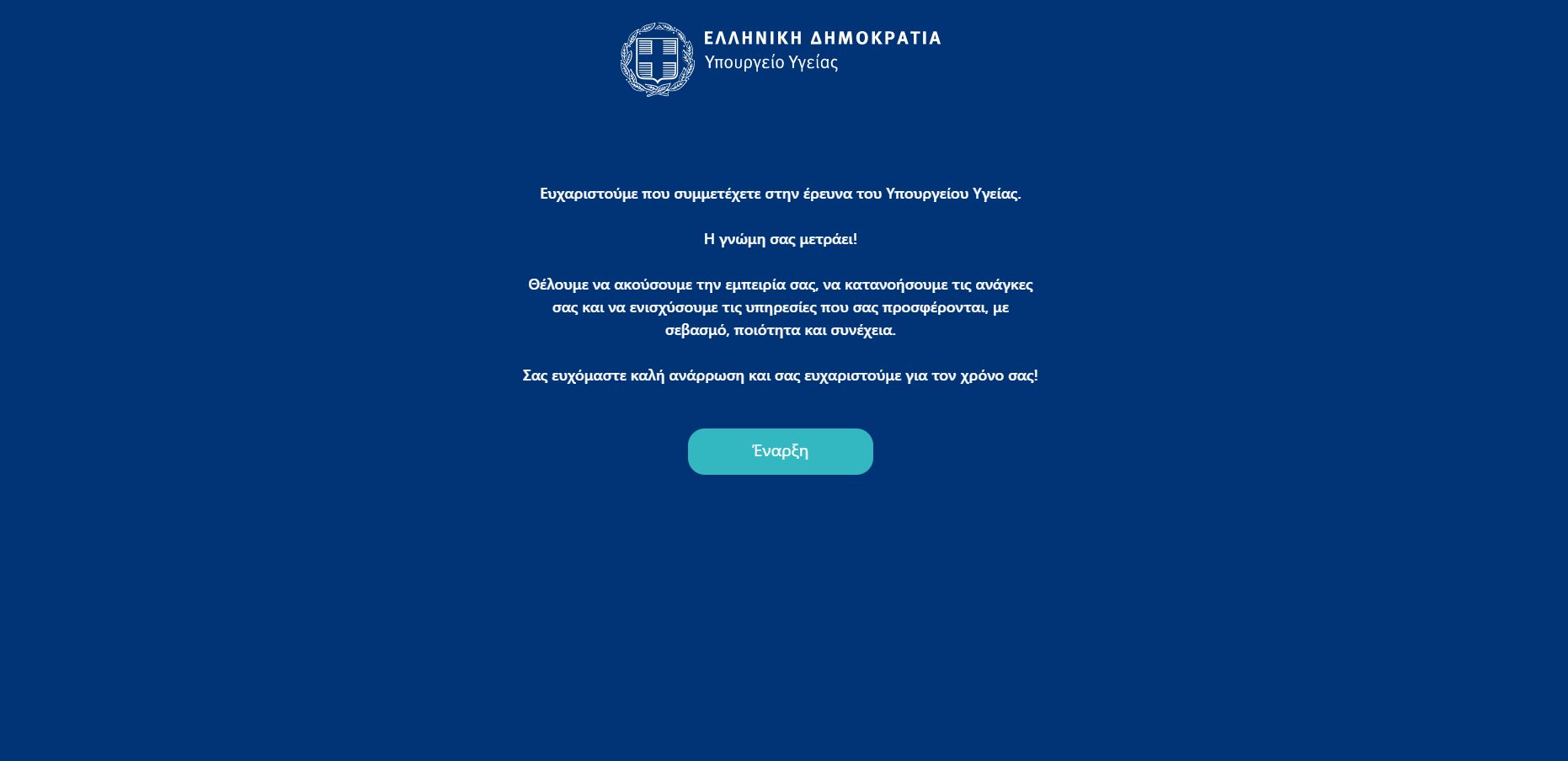 9
1ος Άξονας: Προσβασιμότητα
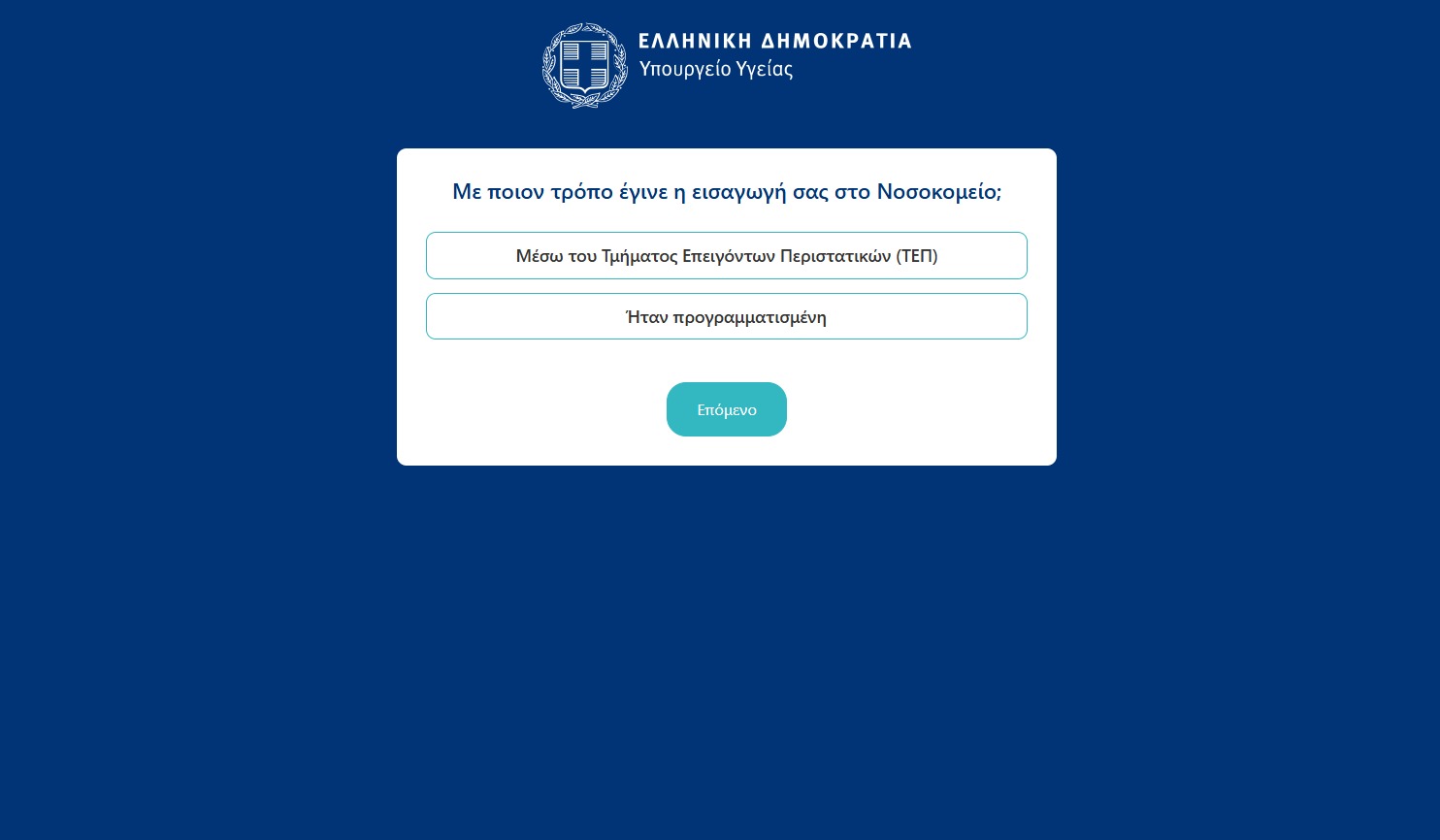 10
1ος Άξονας: Προσβασιμότητα
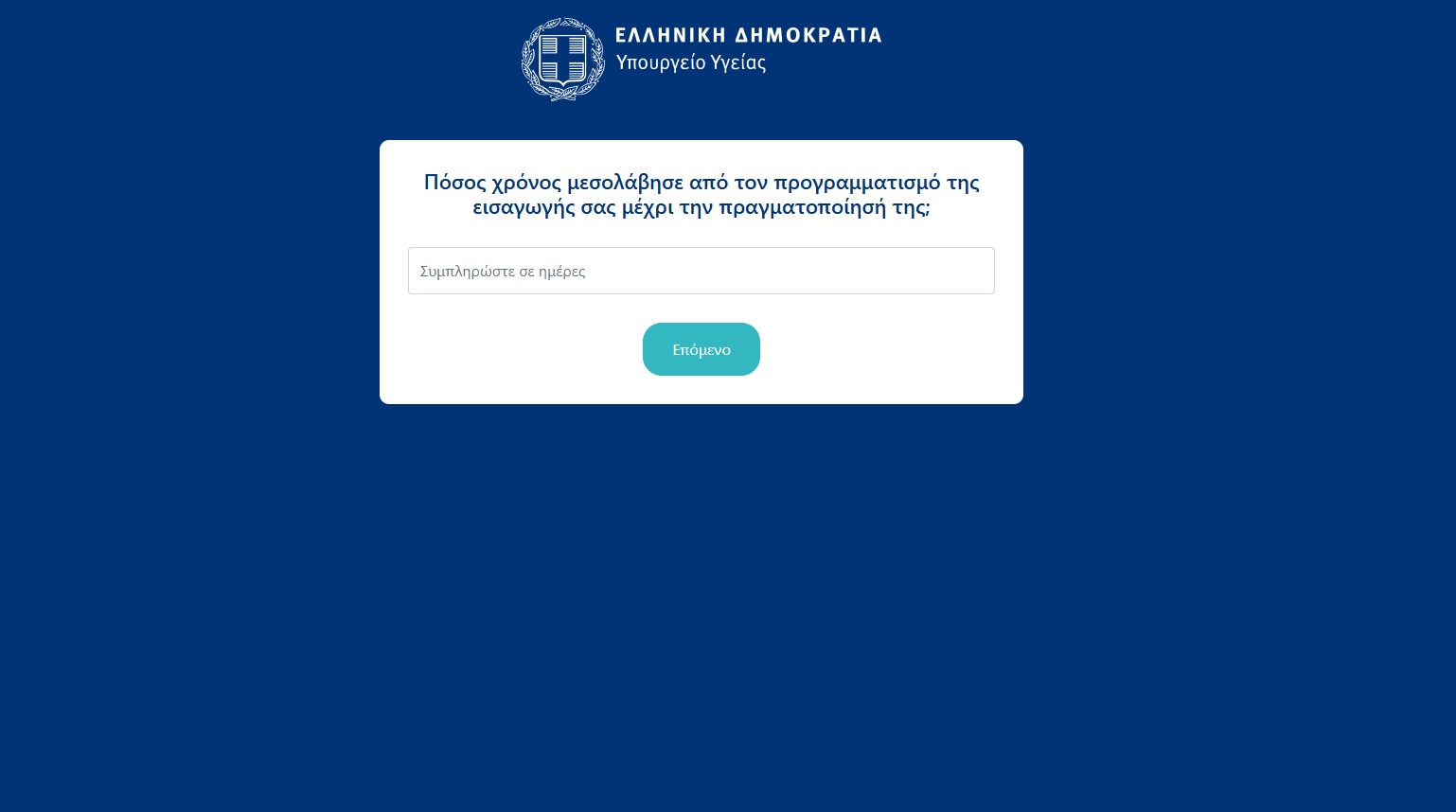 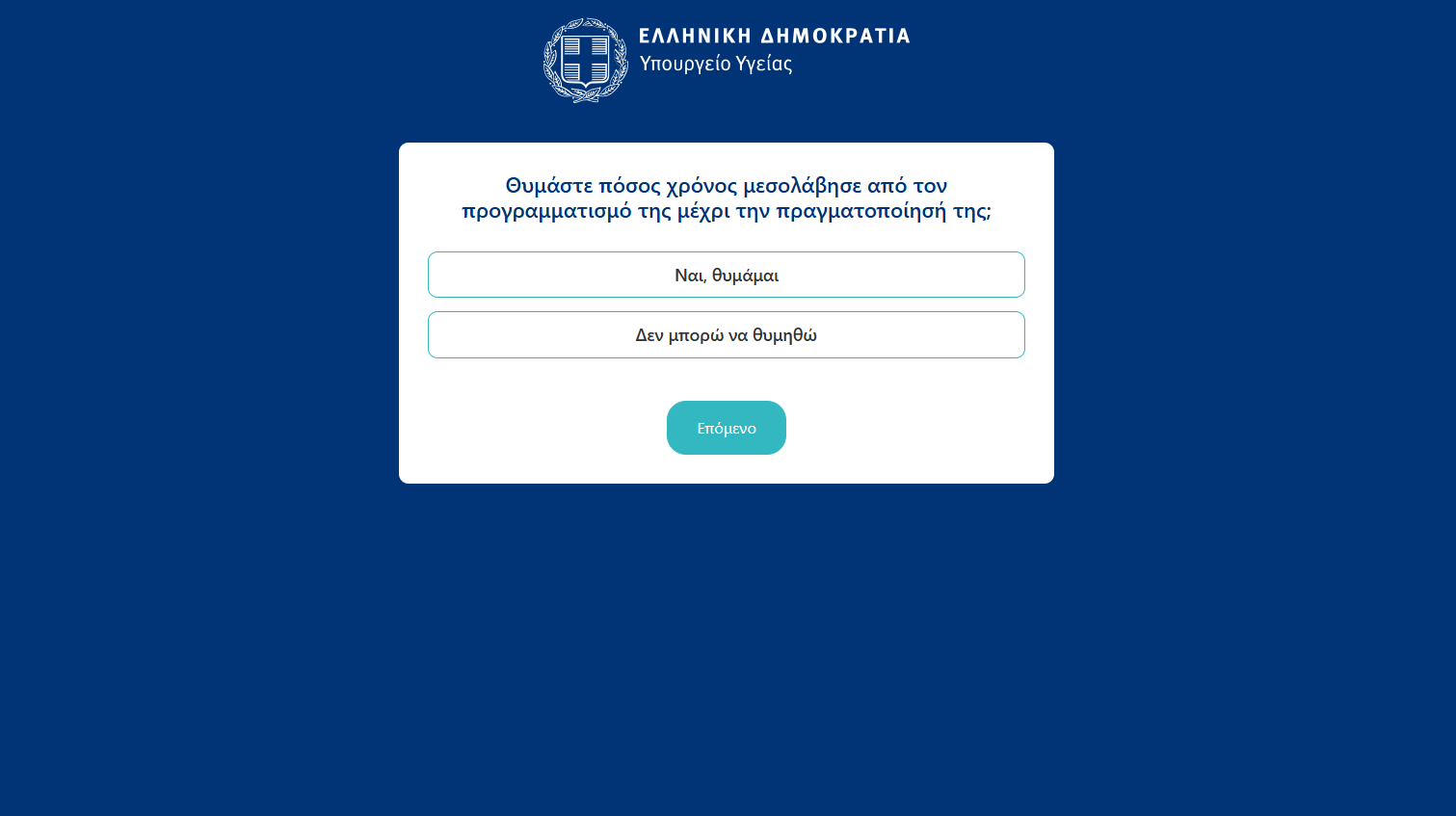 11
1ος Άξονας: Προσβασιμότητα
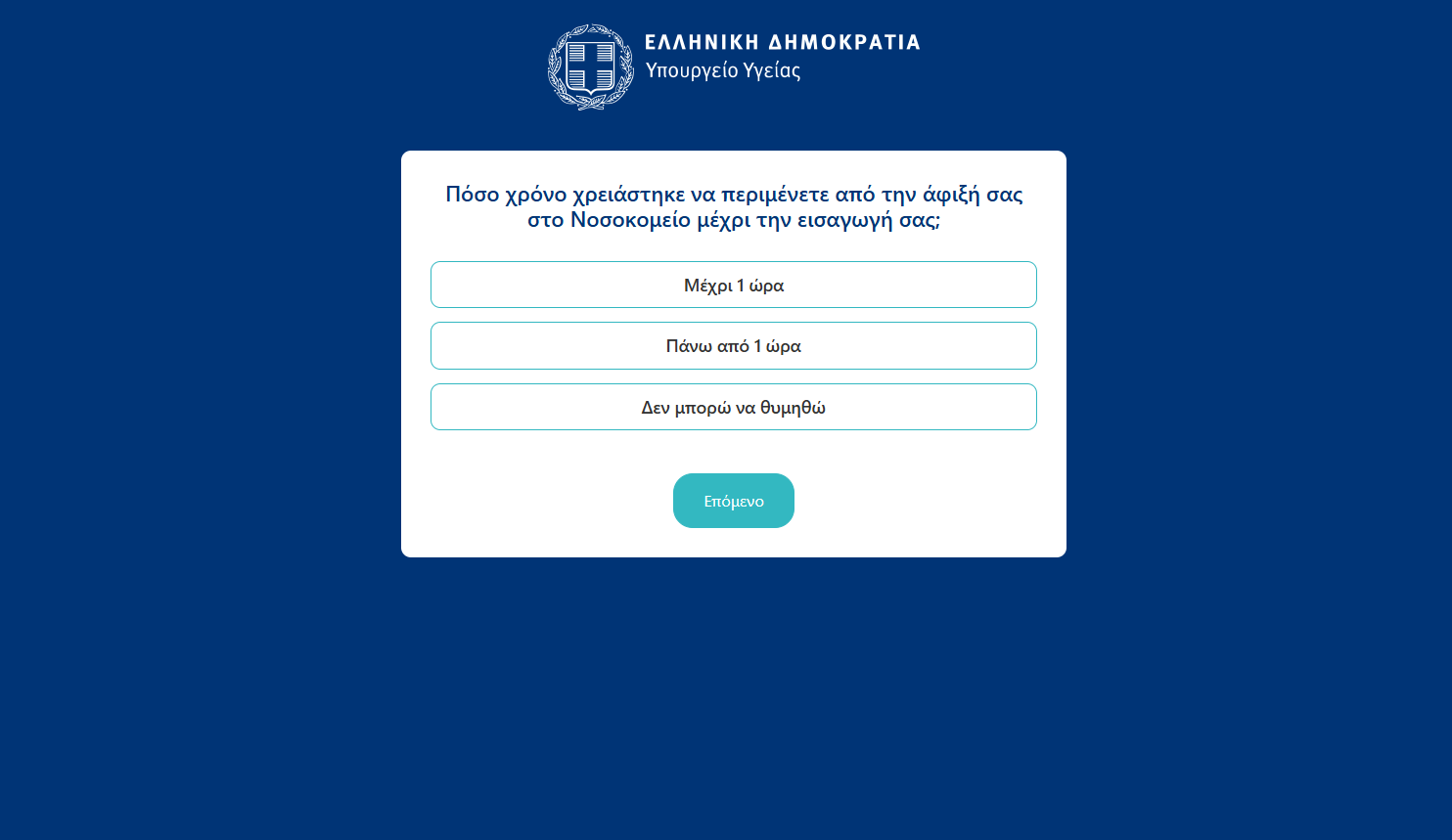 12
1ος Άξονας: Προσβασιμότητα
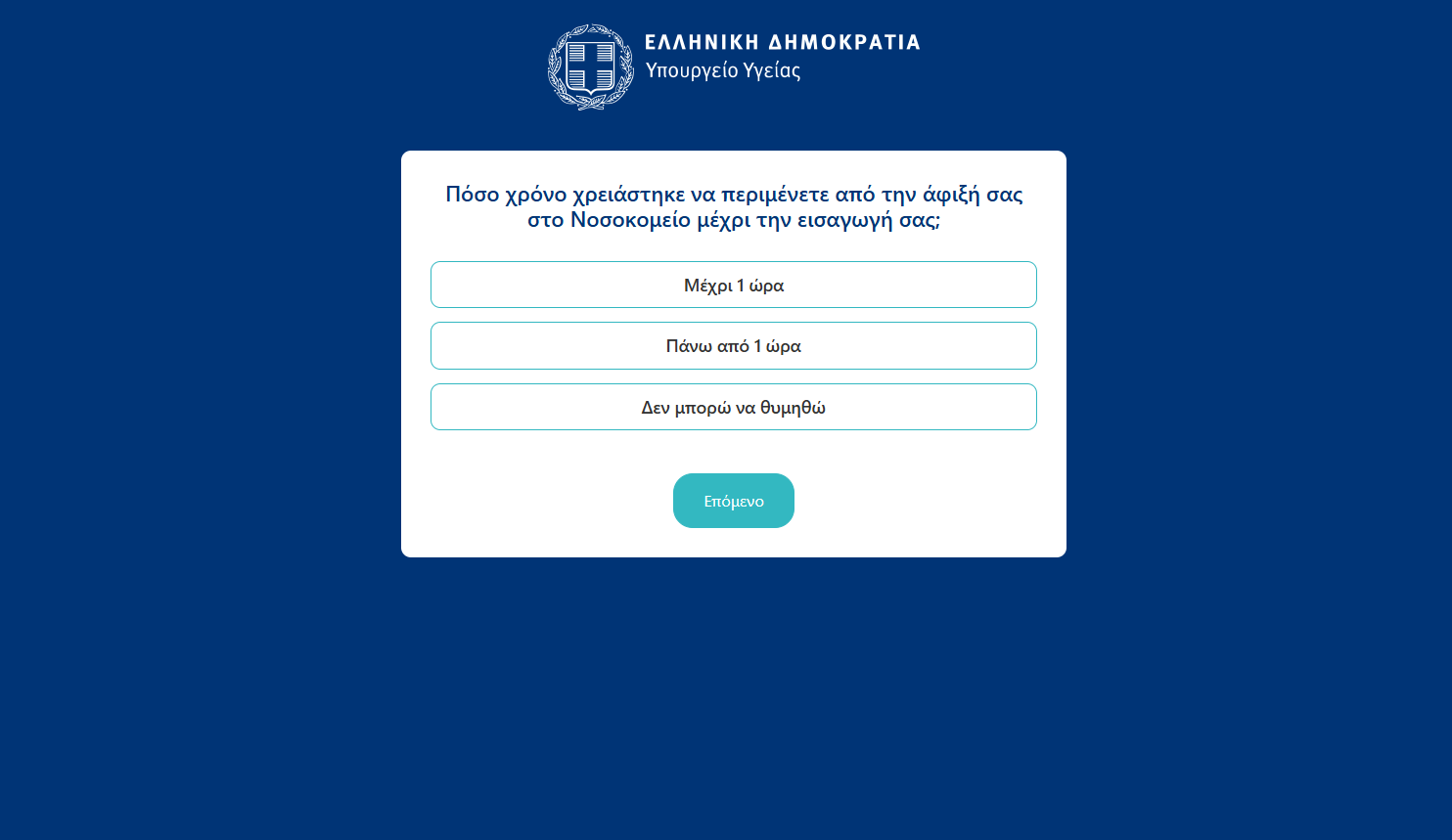 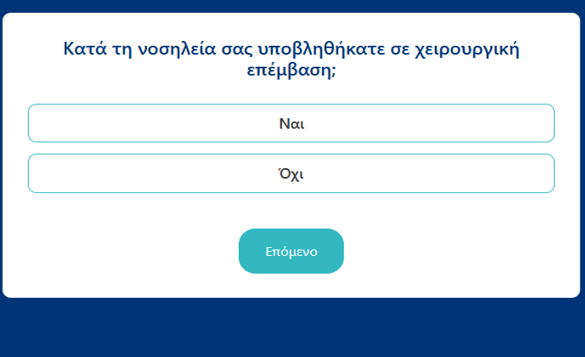 13
1ος Άξονας: Προσβασιμότητα
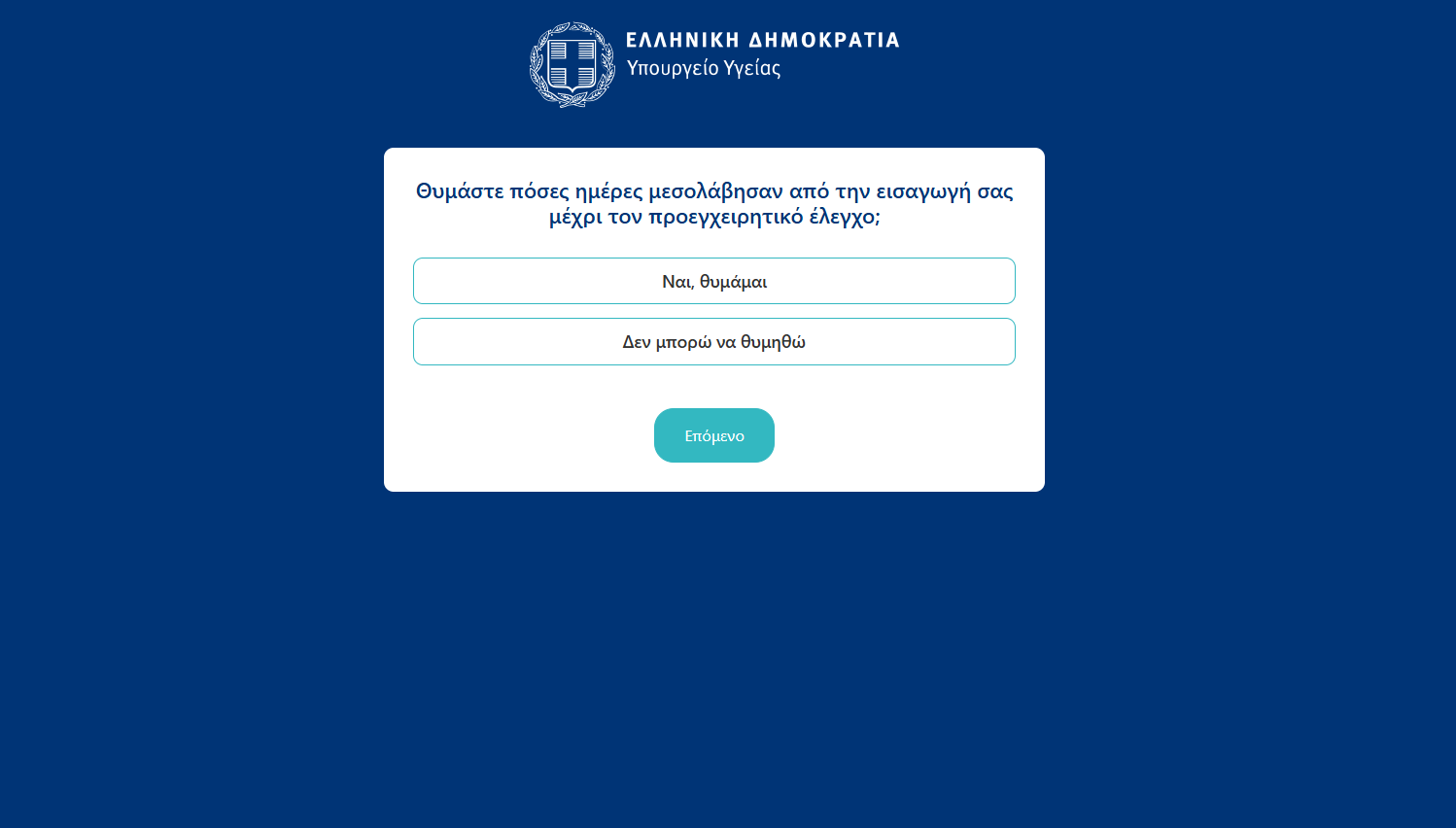 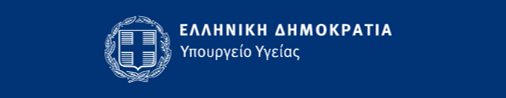 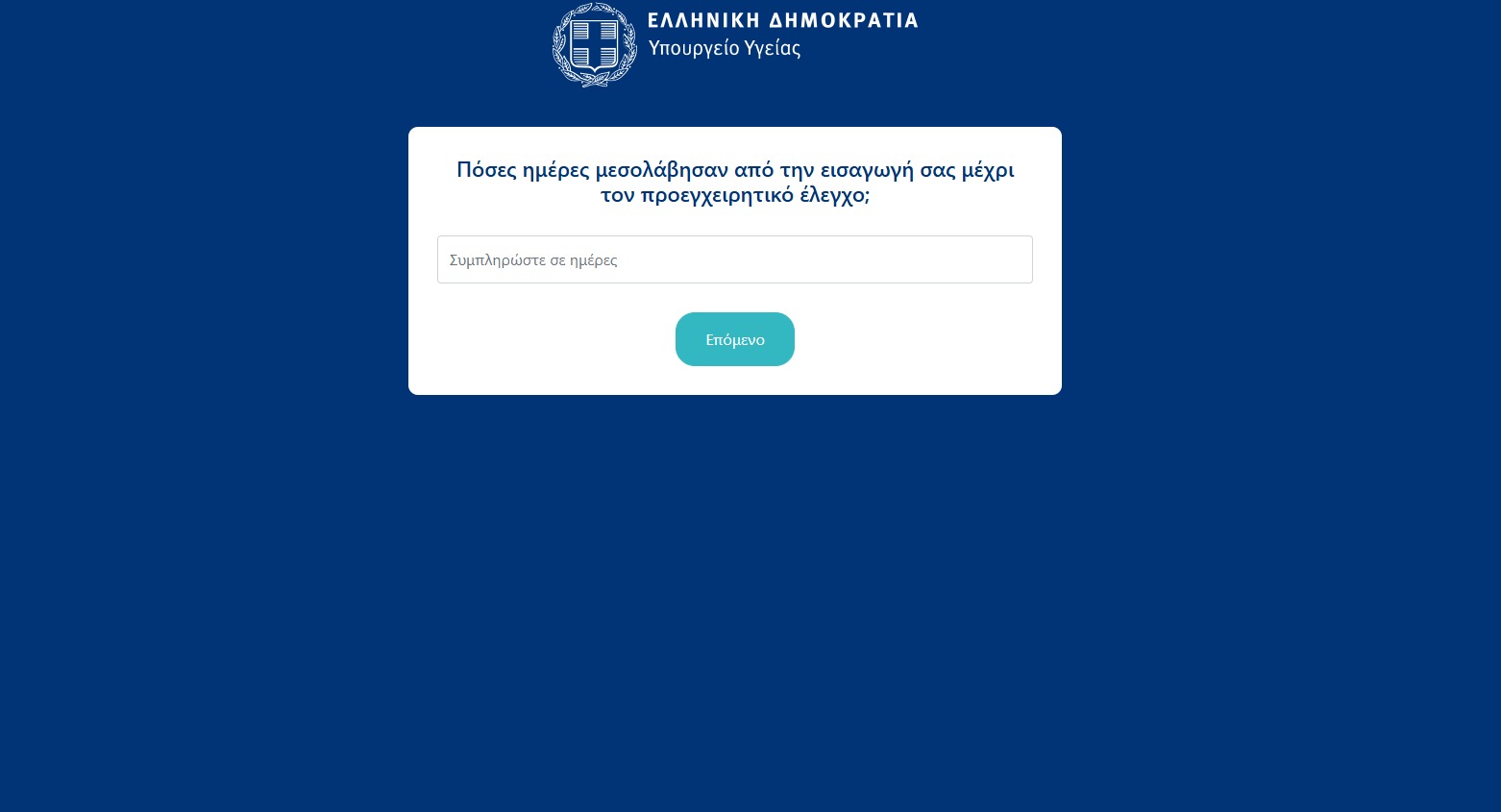 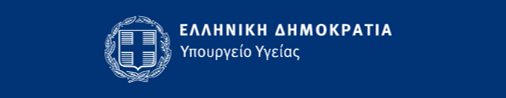 14
1ος Άξονας: Προσβασιμότητα
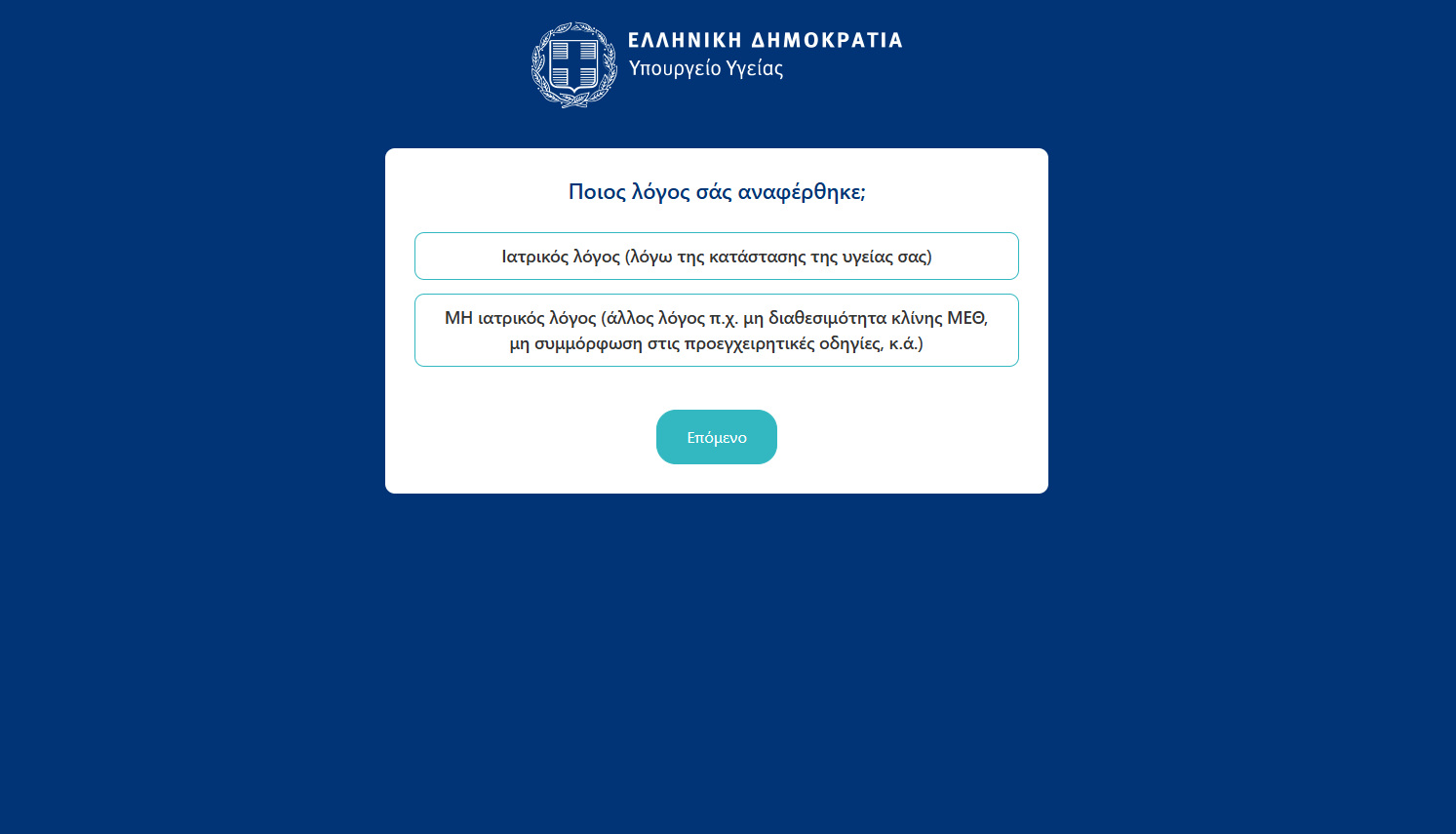 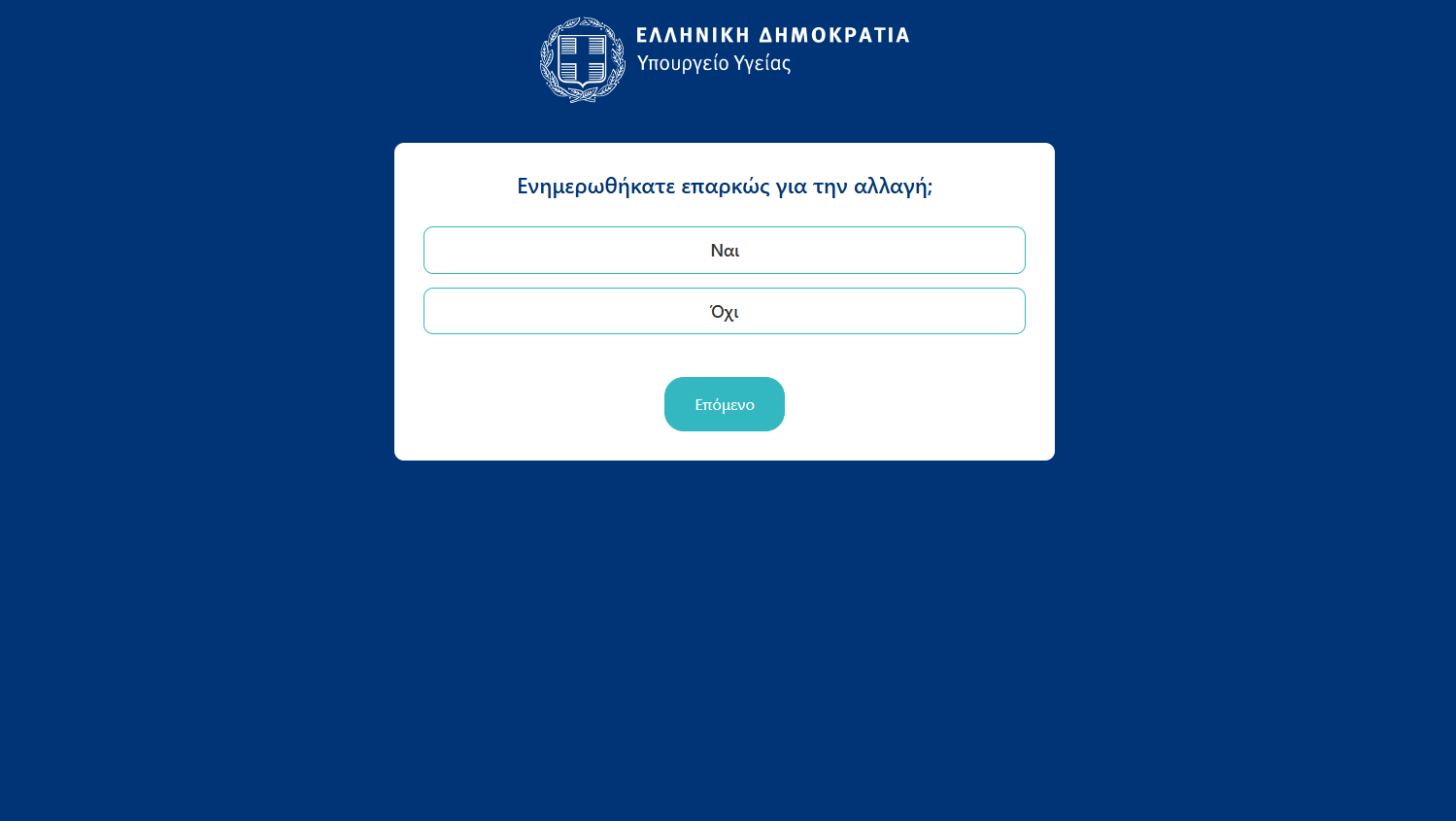 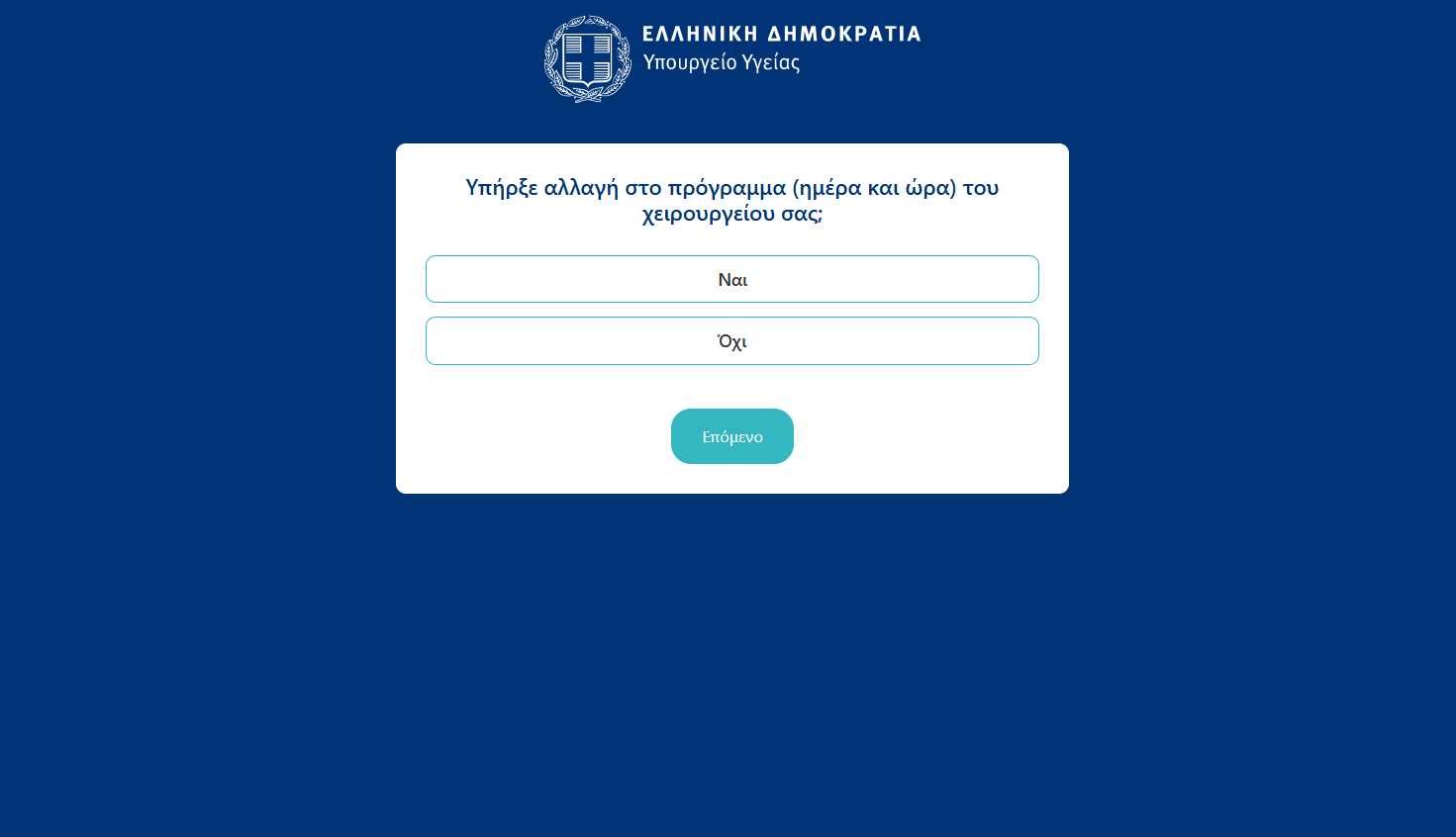 15
1ος Άξονας: Προσβασιμότητα
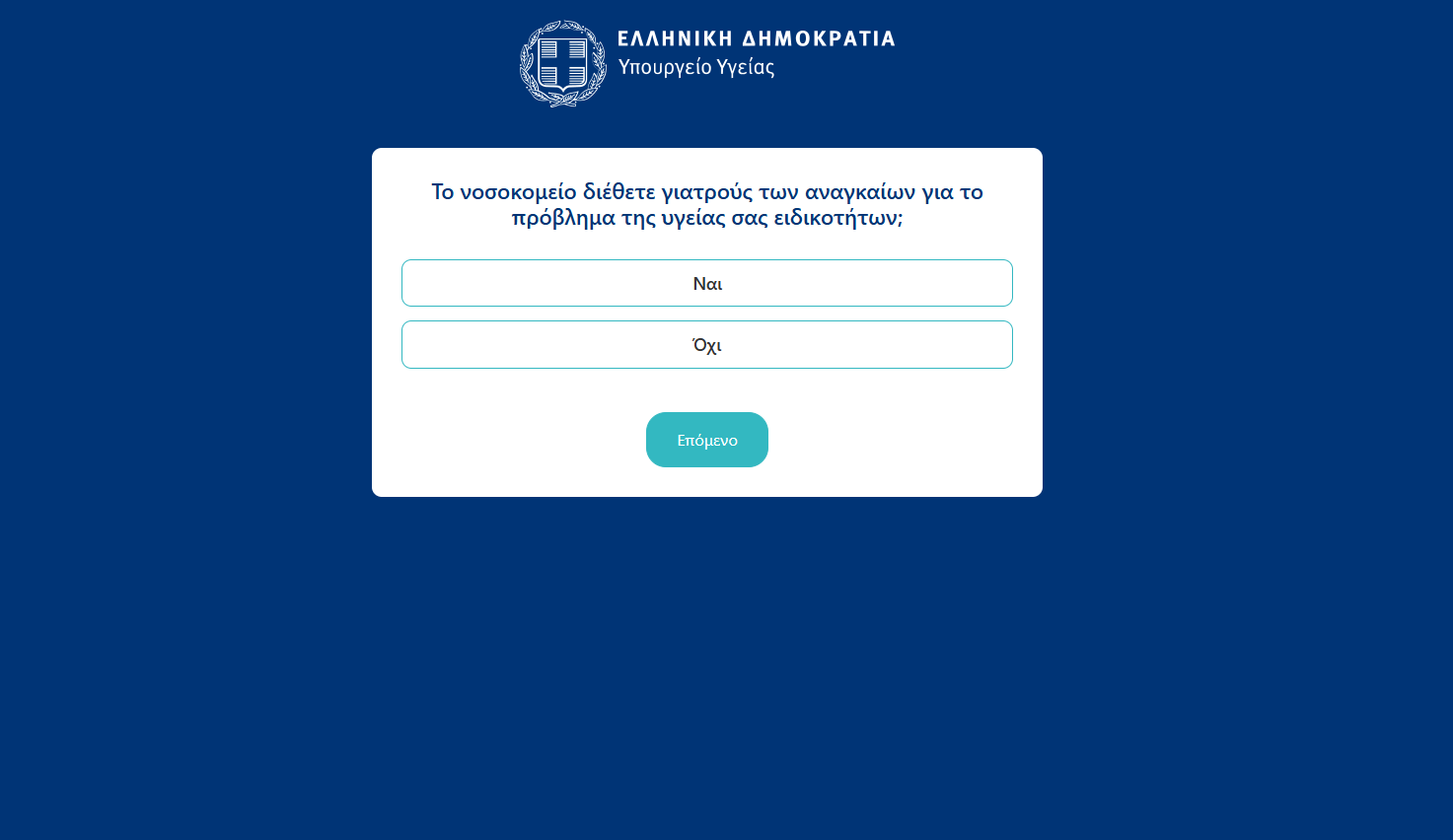 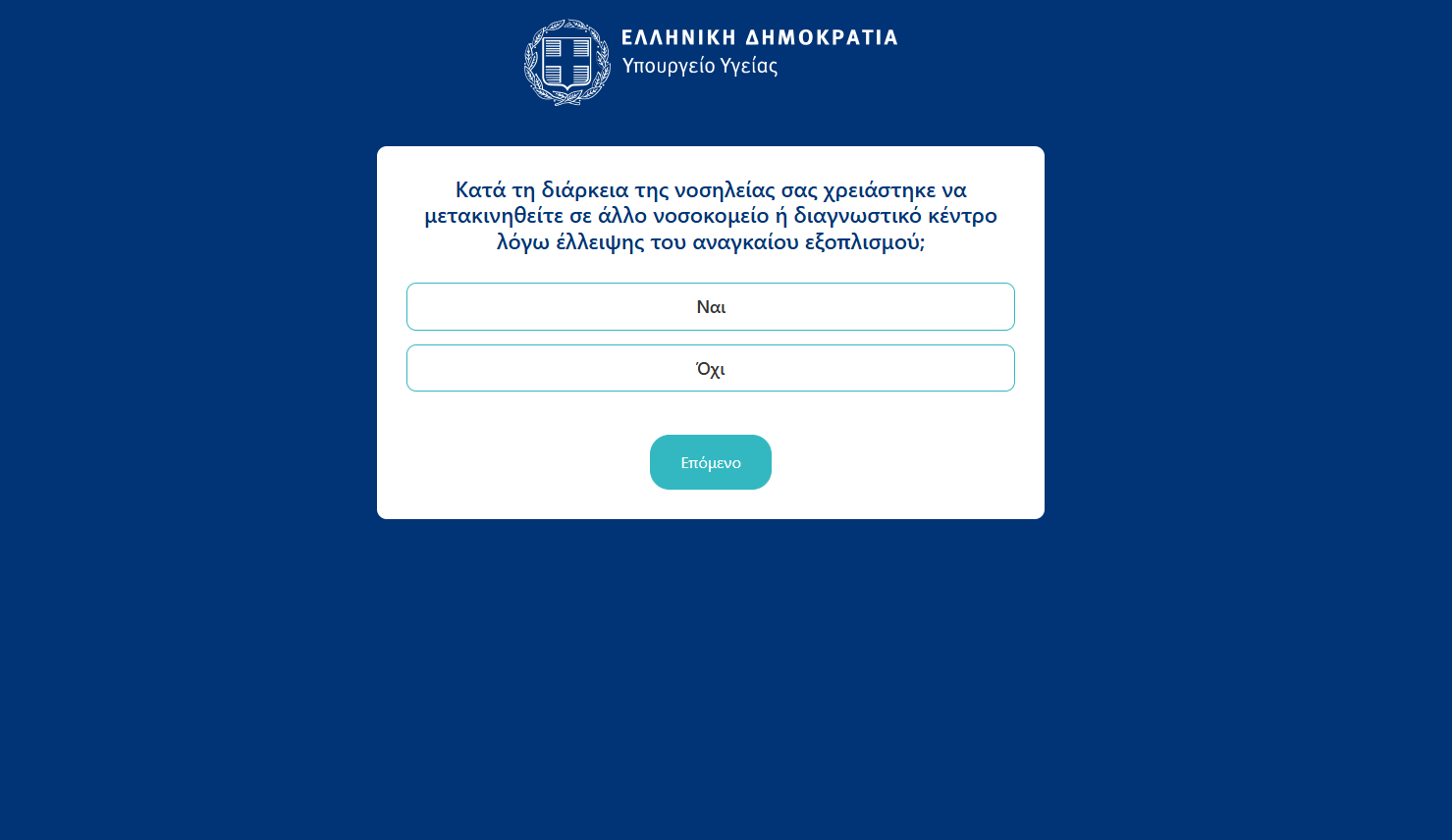 16
2ος Άξονας: Συντονισμός Φροντίδας
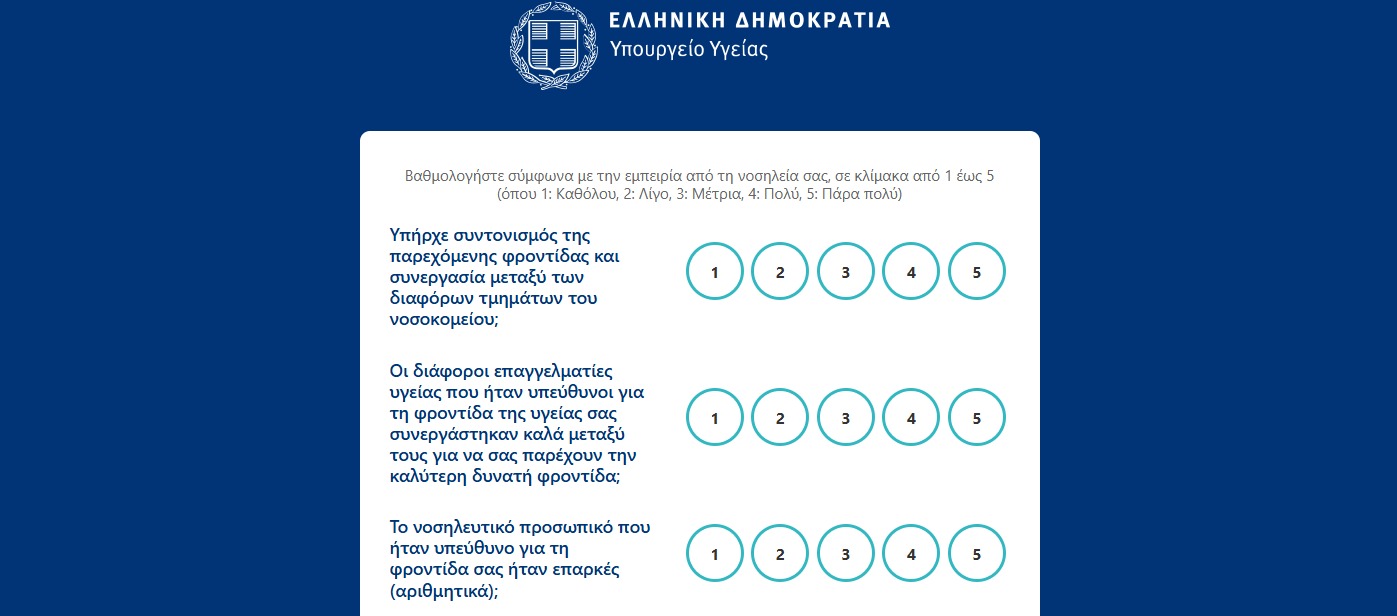 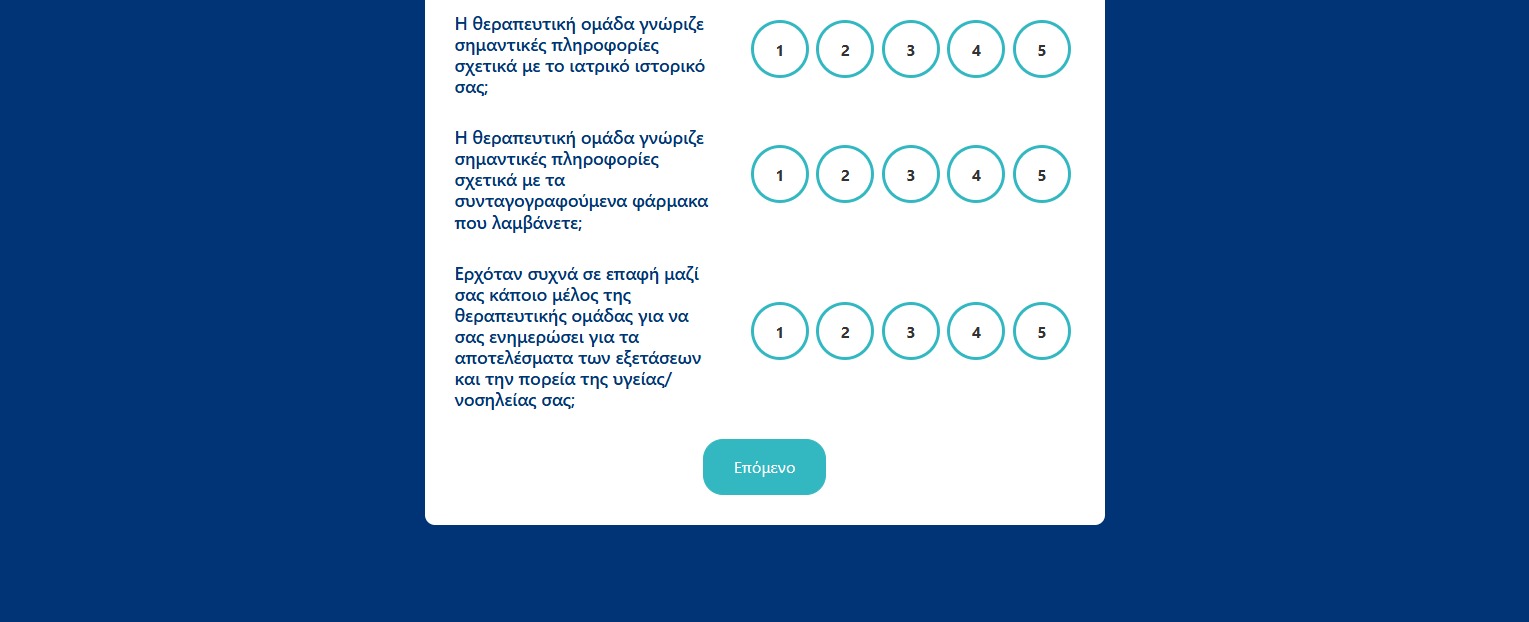 17
3ος Άξονας: Ποιότητα φροντίδας & Αλληλεπίδραση με το Προσωπικό
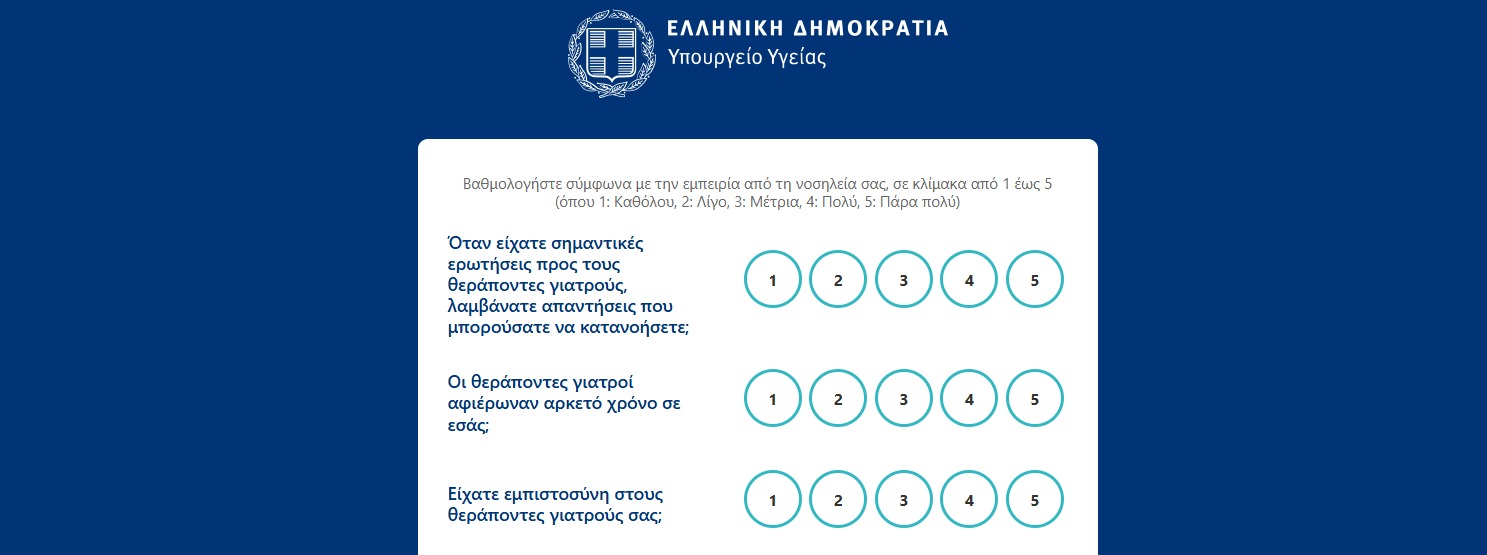 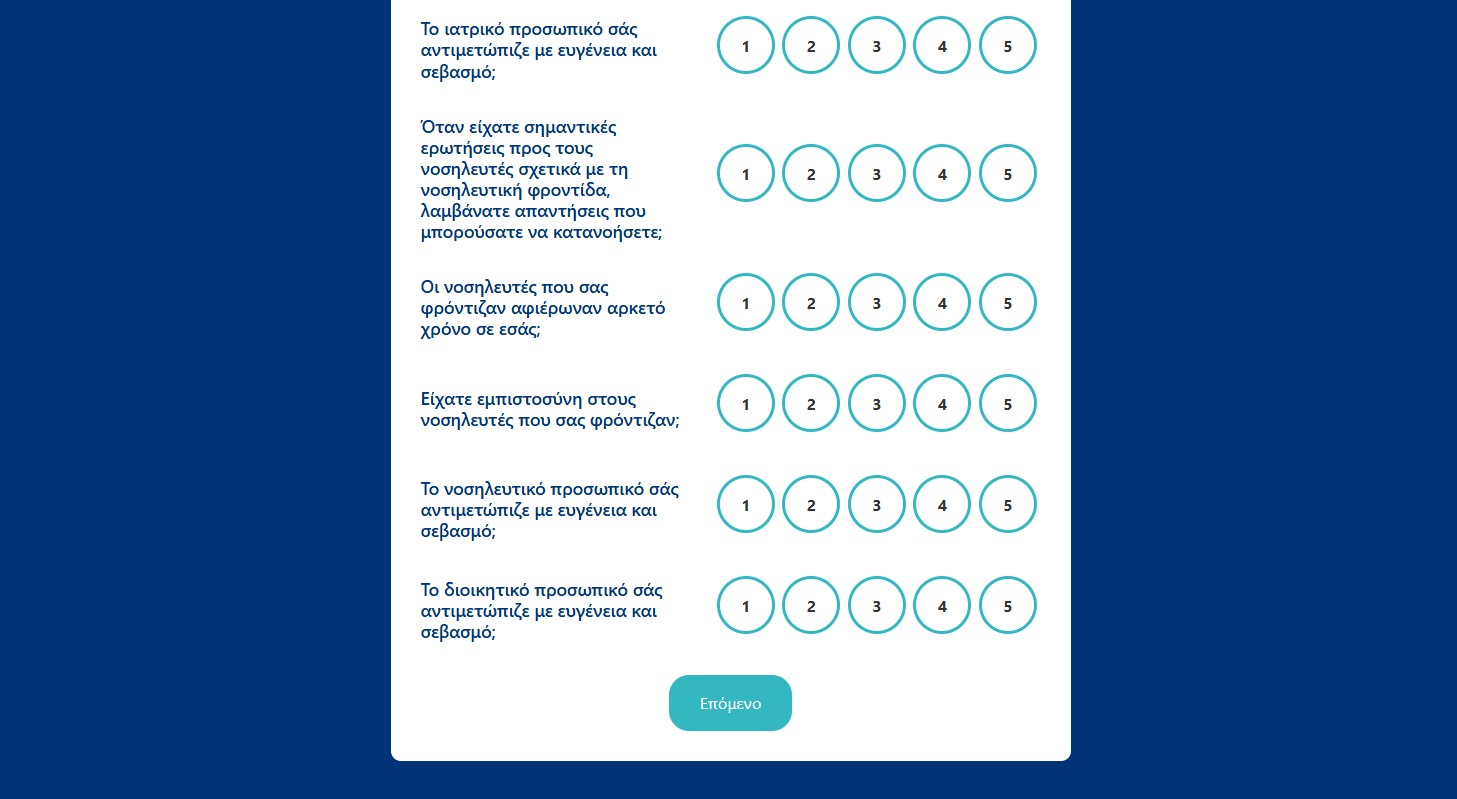 18
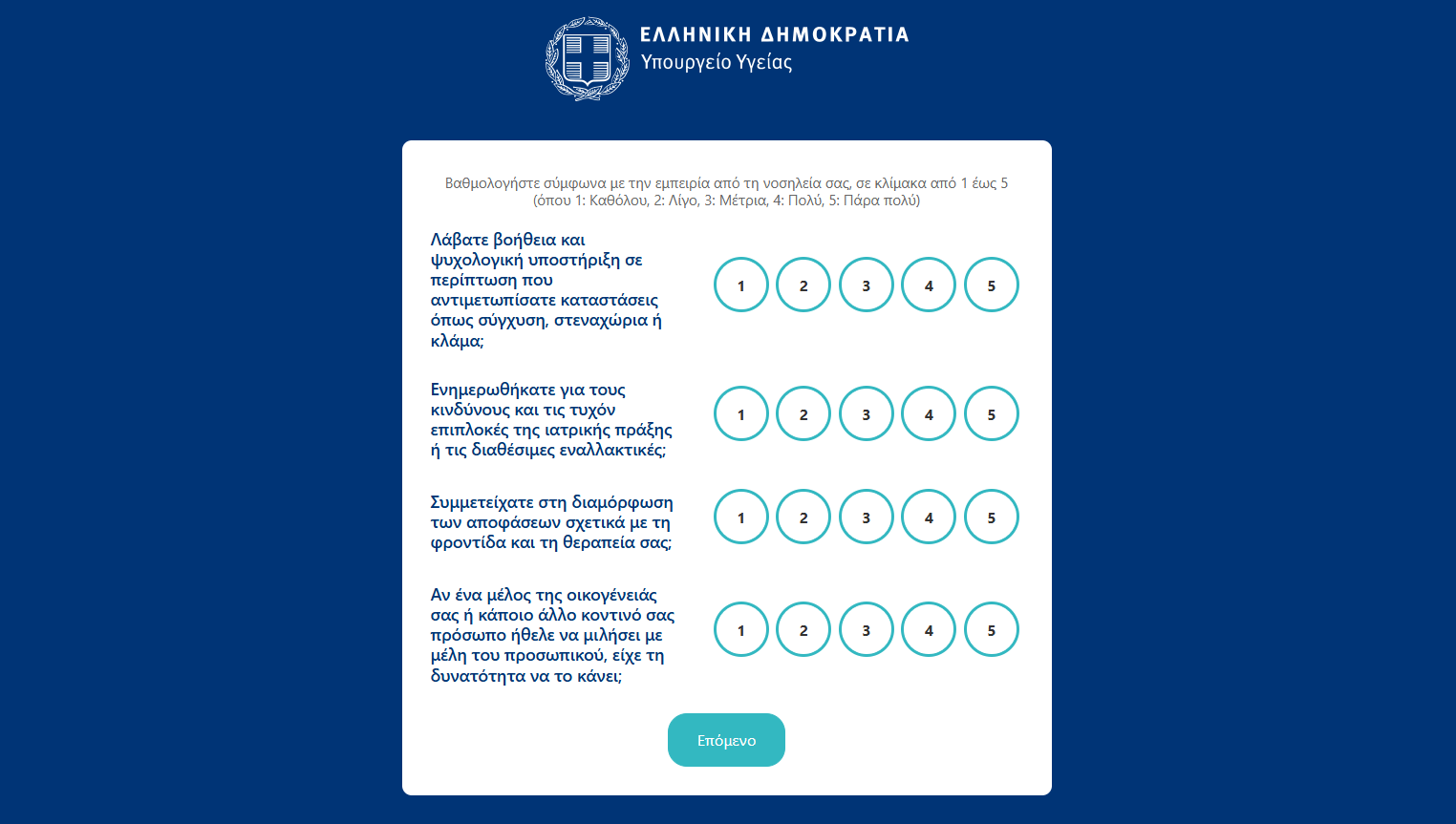 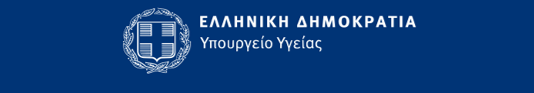 4ος Άξονας: Υποστήριξη & Συμμετοχή στη Λήψη Αποφάσεων
19
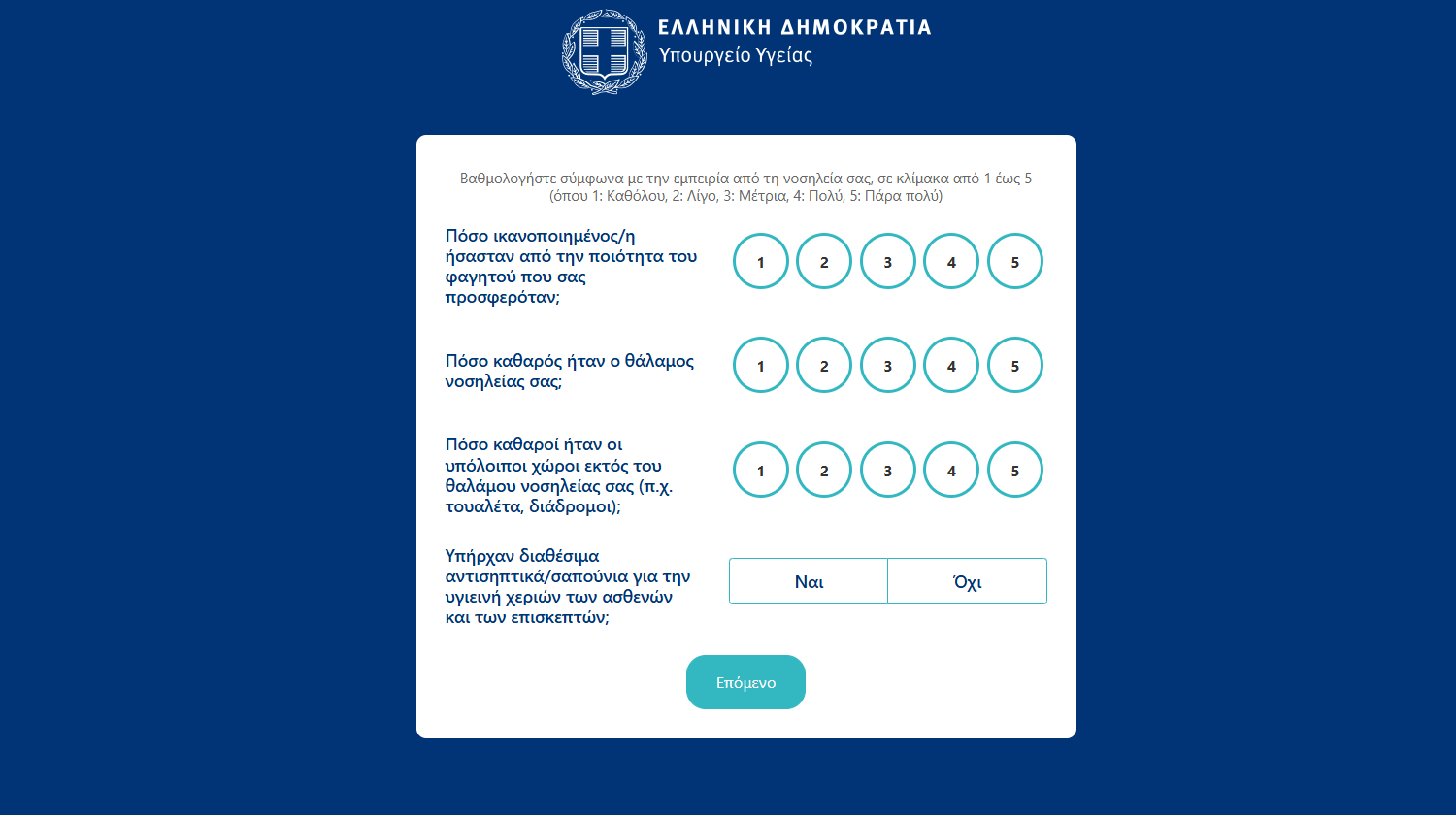 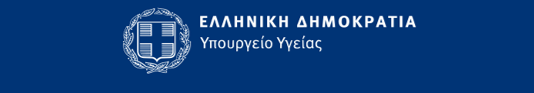 5ος Άξονας: Καθαριότητα, Υγιεινή & Σίτιση
20
6ος Άξονας: Υποστήριξη και Ενημέρωση κατά την Έξοδο από το Νοσοκομείο
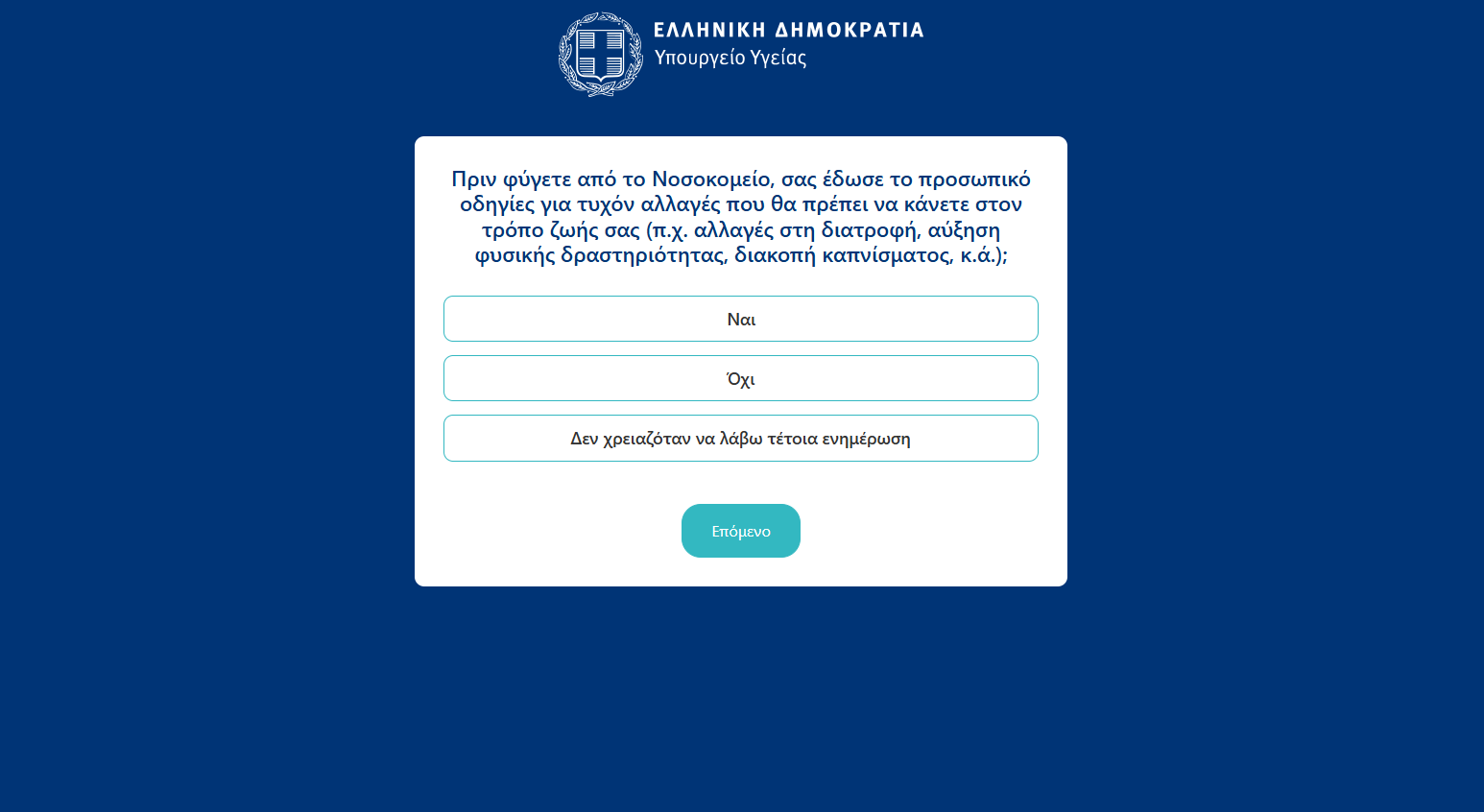 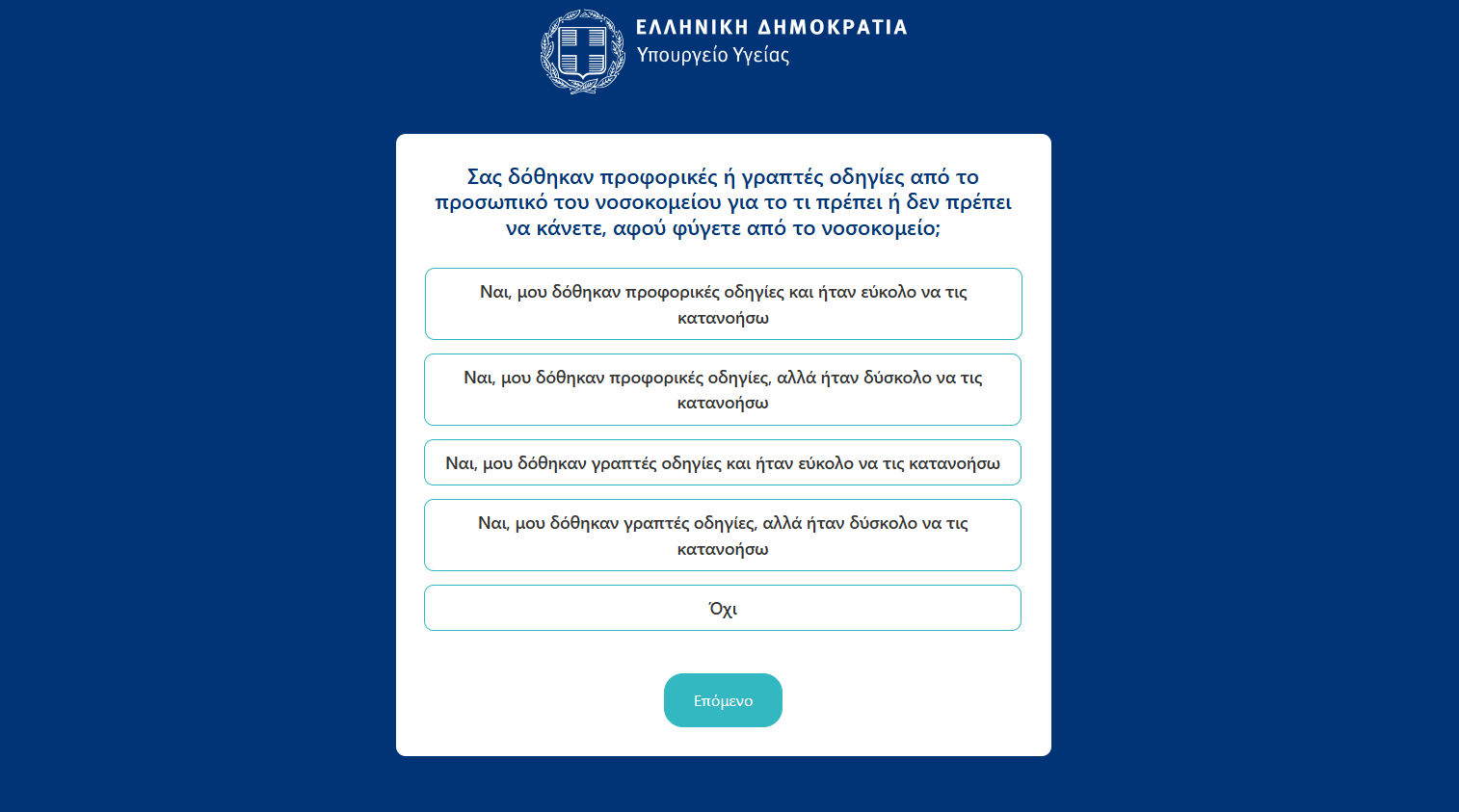 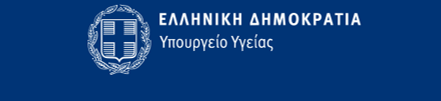 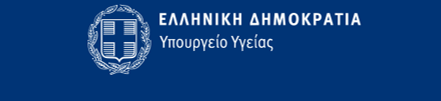 21
6ος Άξονας: Υποστήριξη και Ενημέρωση κατά την Έξοδο από το Νοσοκομείο
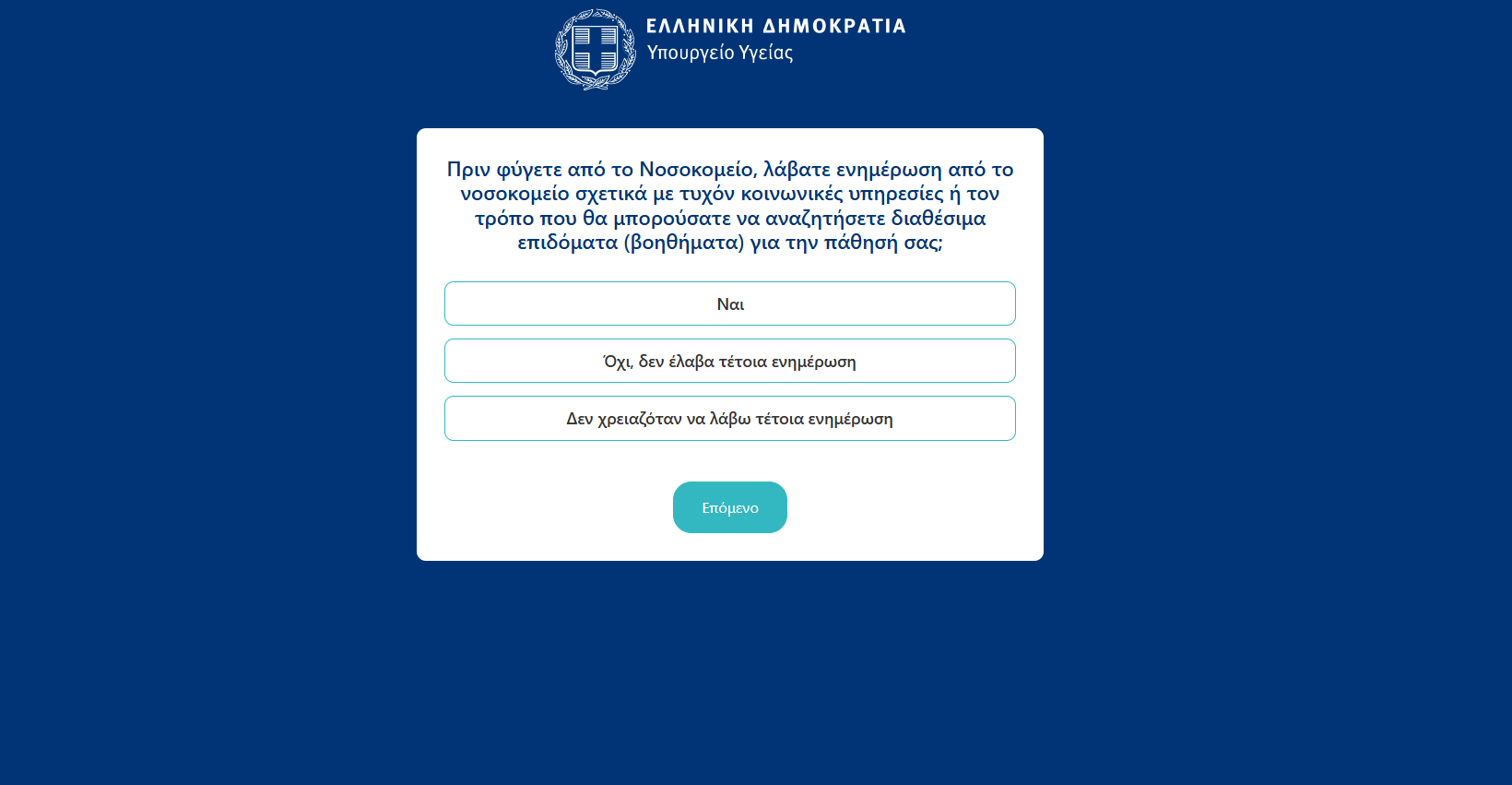 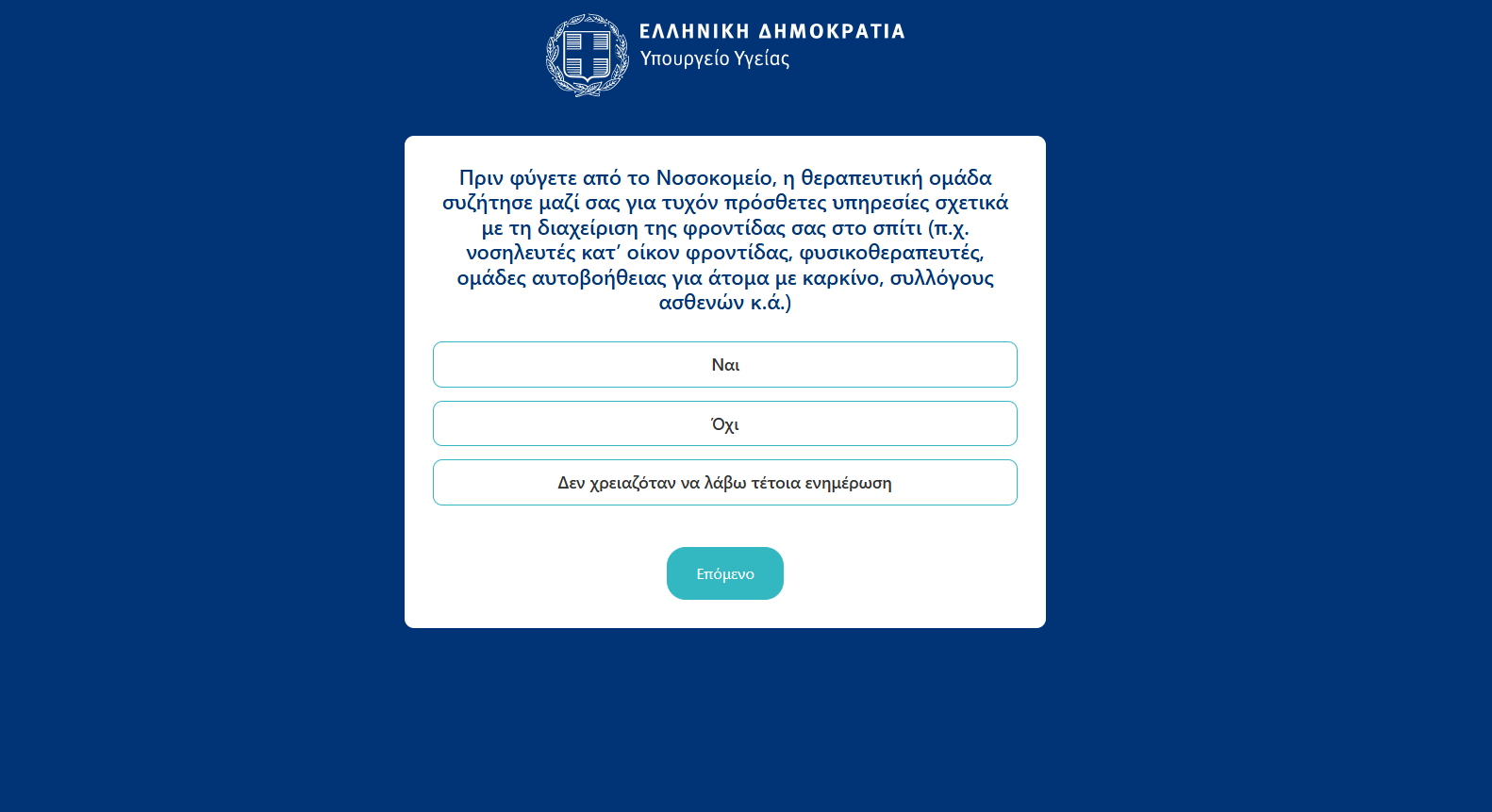 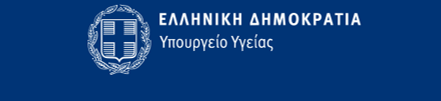 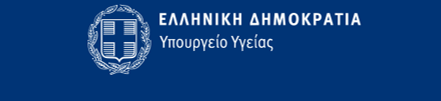 22
7ος Άξονας: Γραφείο Προστασίας Δικαιωμάτων Ληπτών Υπηρεσιών Υγείας
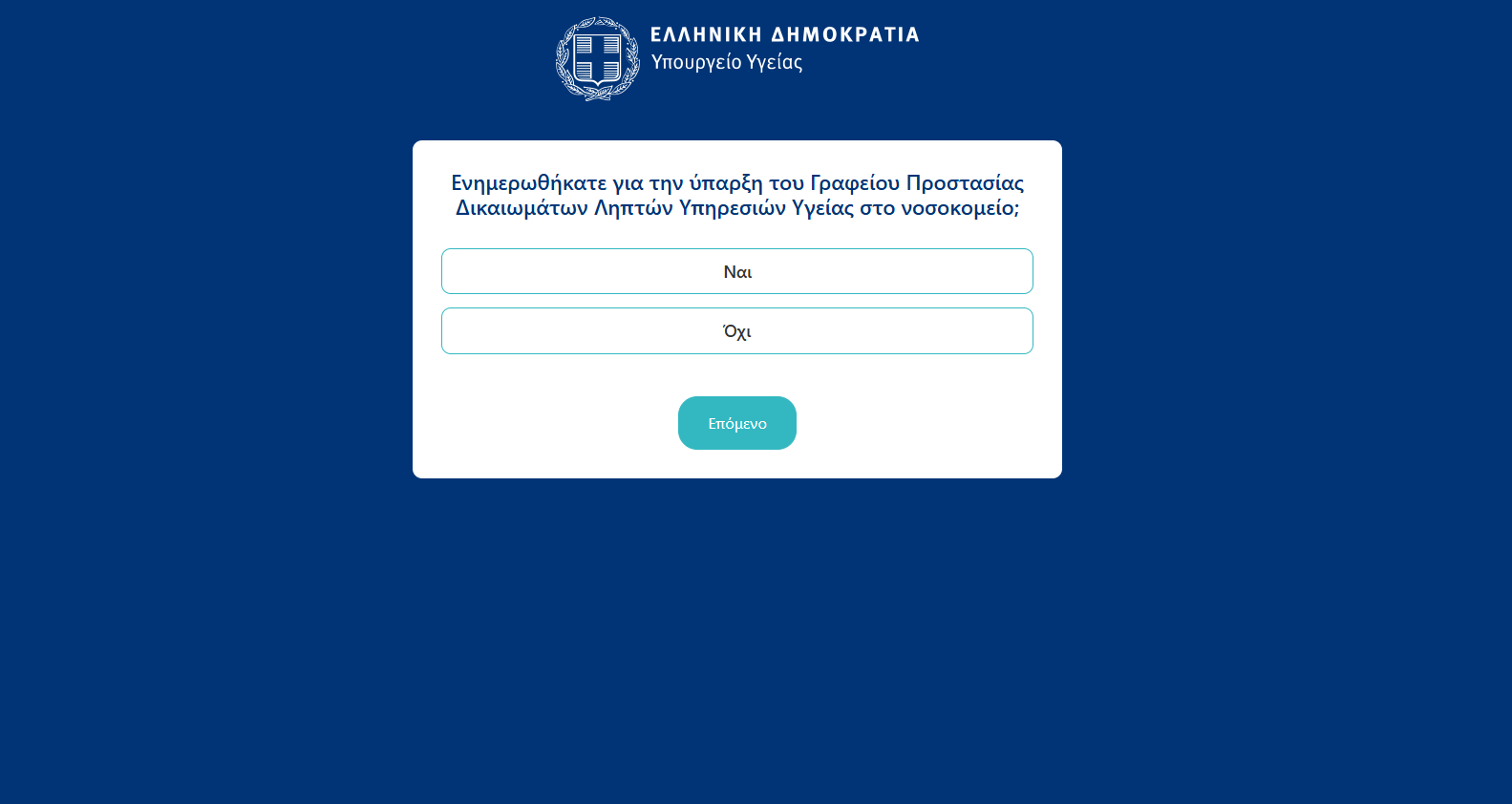 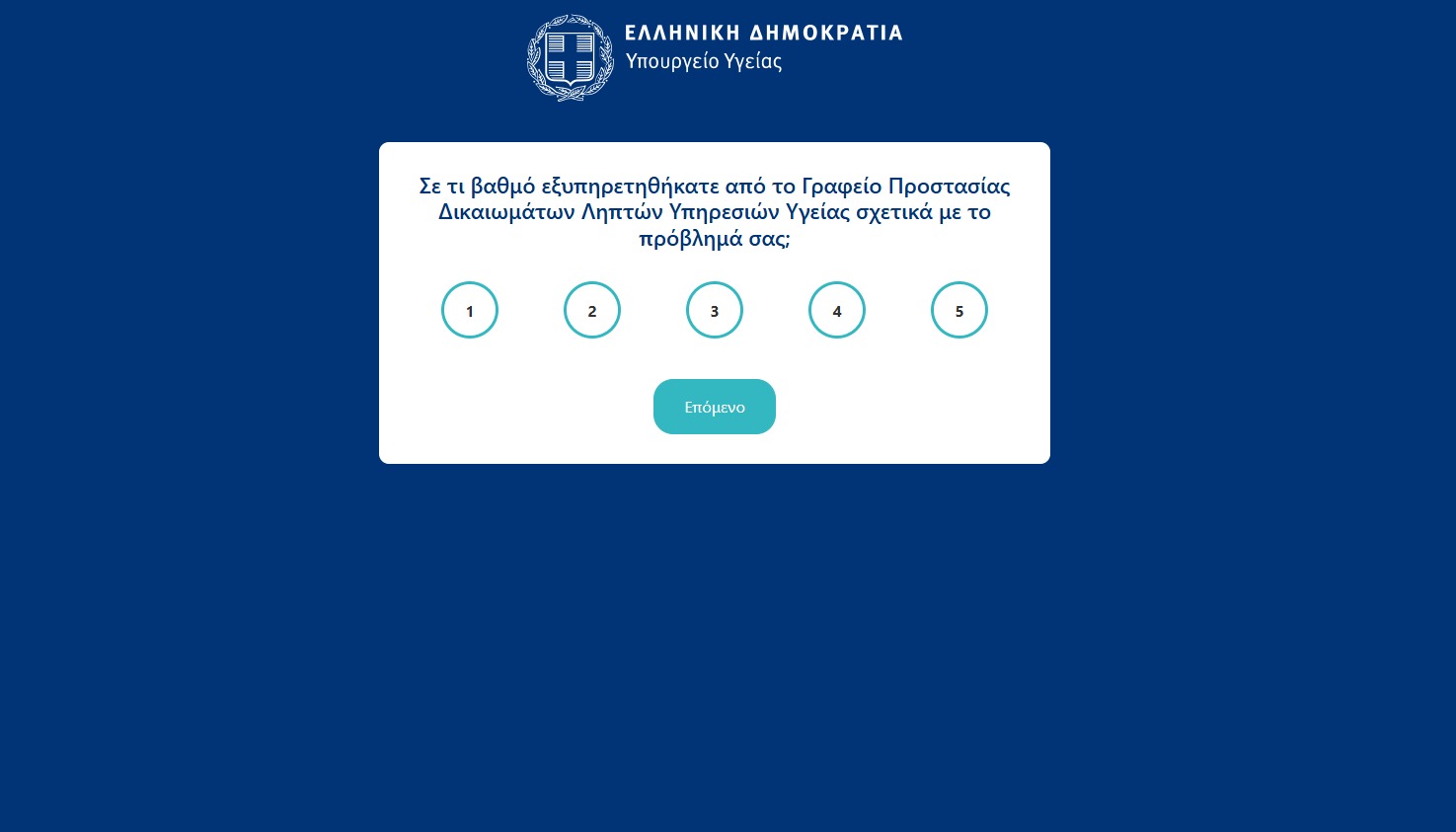 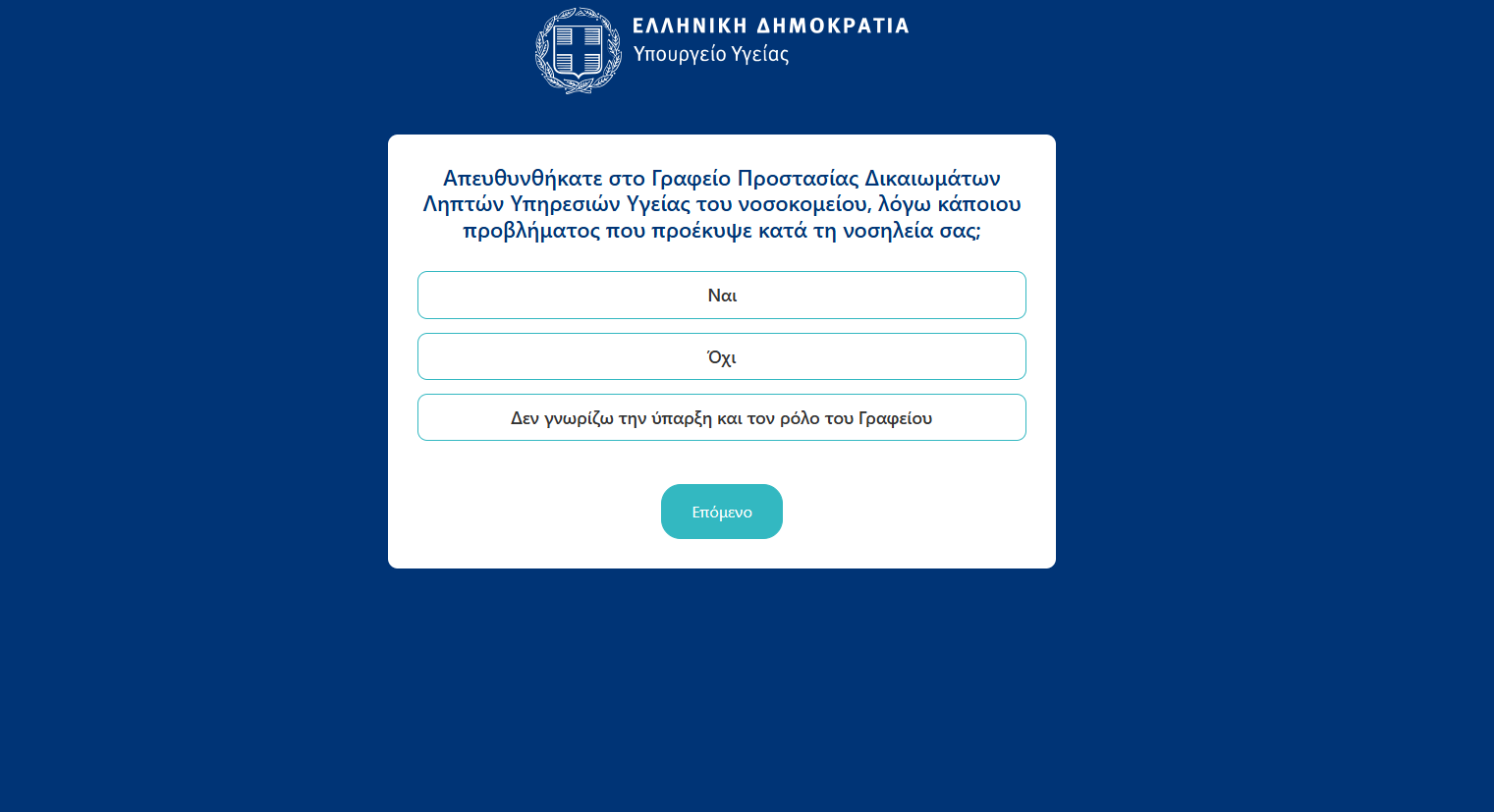 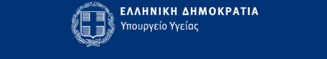 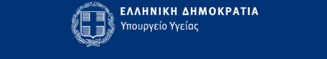 23
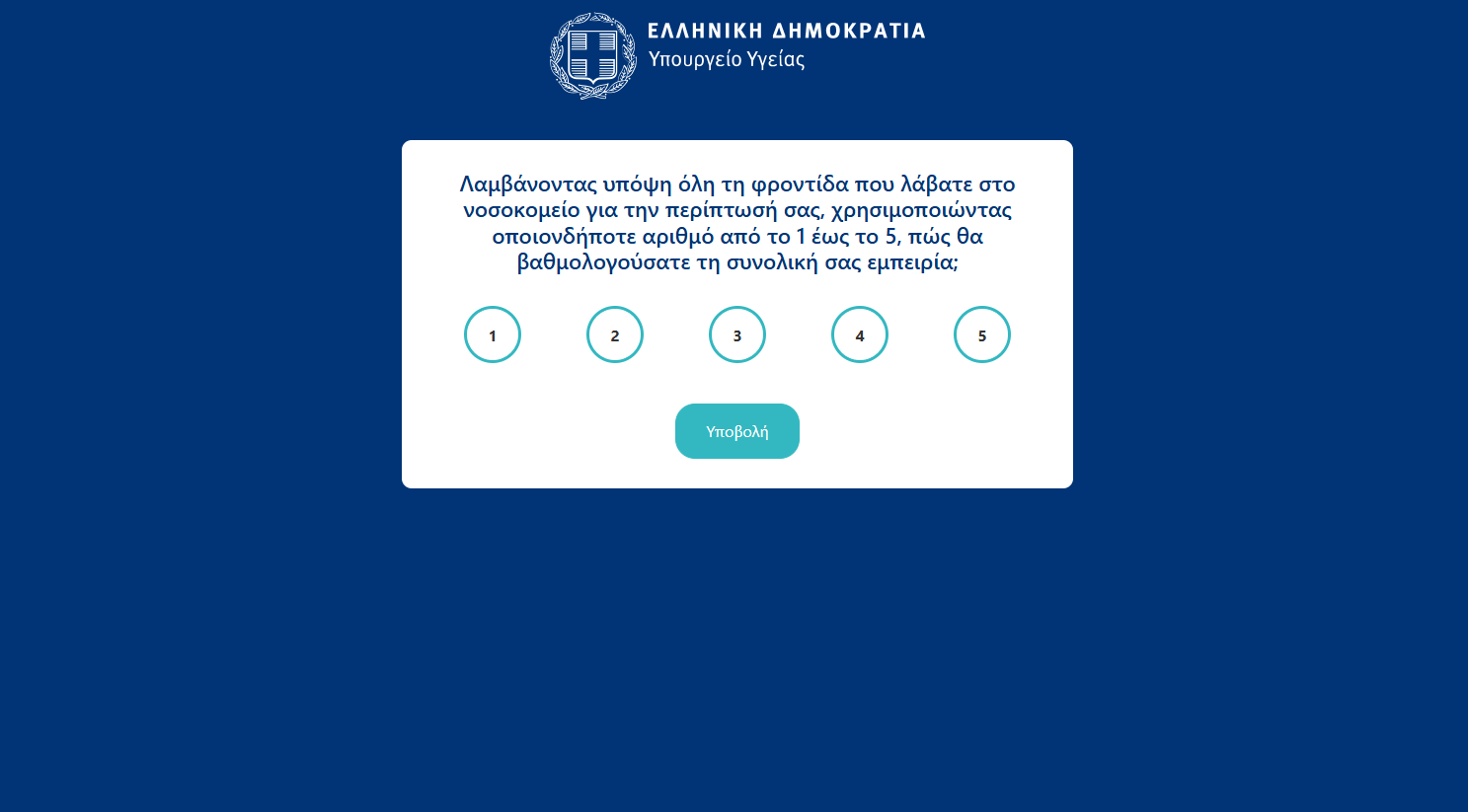 8ος Άξονας:Γενική/ συνολική αξιολόγηση της παρεχόμενης φροντίδας
24
Πρόσβαση στα Δεδομένα & Ετήσια Έκθεση Πεπραγμένων
25
Αναμενόμενα Οφέλη
26
Στάδια Εφαρμογής της Υπηρεσίας
Αξιολόγηση της δυνατότητας επέκτασης   για την αξιολόγηση της εμπειρίας στα Τ.Ε.Π./σε ειδικές κατηγορίες νοσοκομείων (π.χ. παιδιατρικά, ογκολογικά)
Αξιολόγηση της υπηρεσίας
Ιούλιος
 2025
Οκτώβριος 2025
Έναρξη αξιολόγησης της εμπειρίας του εσωτερικού ασθενή
Σεπτέμβριος  2025
Νοέμβριος                2025
Πραγματοποίηση διορθωτικών ενεργειών
27
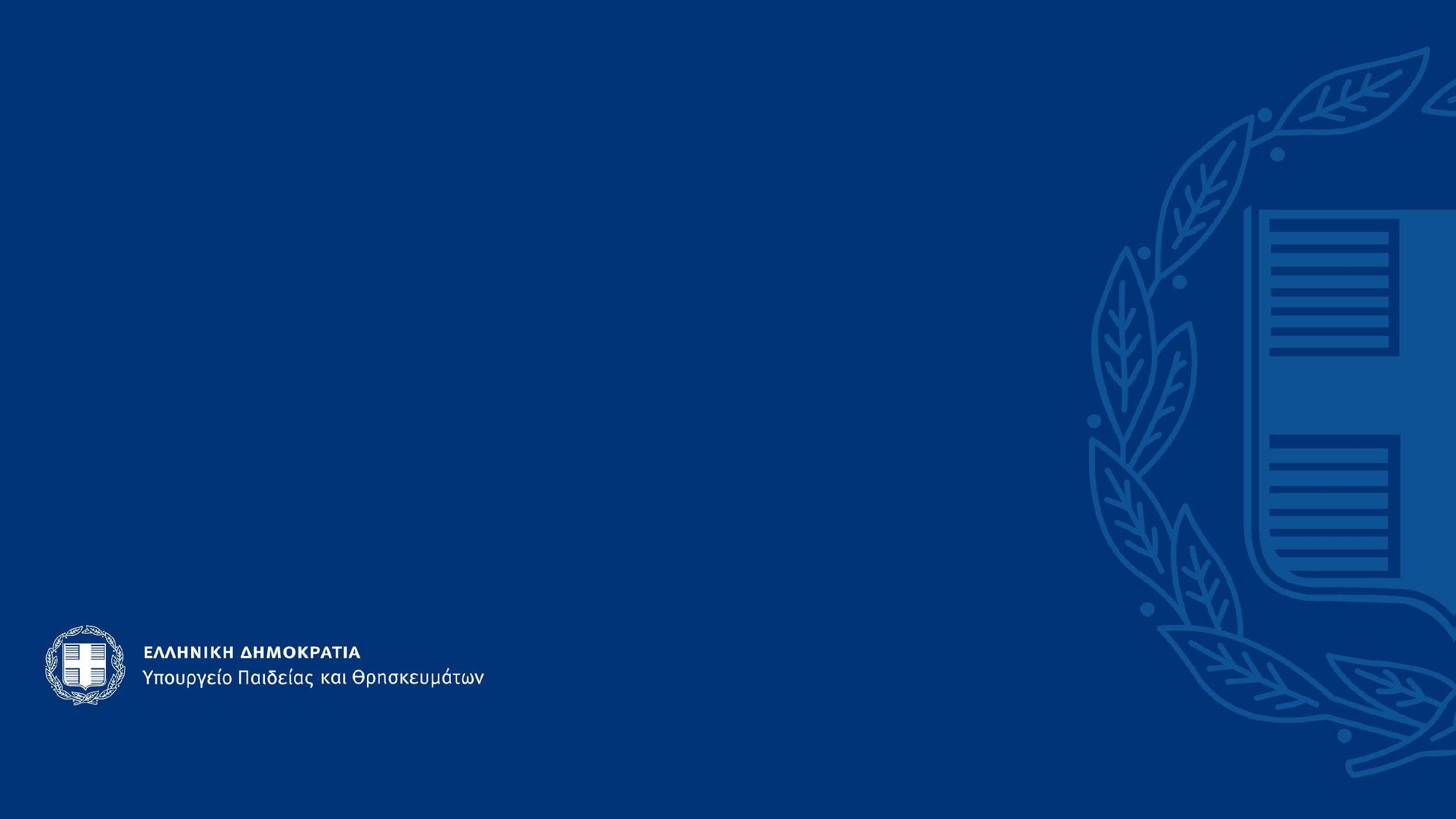 ΕΛΛΗΝΙΚΗ ΔΗΜΟΚΡΑΤΙΑ
Υπουργείο Υγείας
28